10/18
Greenhouse Effect
Human-Caused Climate Change (Consequences, Solutions)

10/20
Communicating About Climate Change
Climate Change & Astronomy
Andrew Couperus
10/20/22
(credit to Travis Rector for some slides)
Research Paper Level 2
due Thursday, 20 OCT (before class)

paper starting to take shape (worth 10 points +2 points if in 13 OCT)

use AAS LaTeX template on website
email .pdf

10 pieces required:
			1. Abstract		full draft
			2. Introduction		8+ sentences, major references included
			3. Motivation		YOU
			4/5. Sections 		all have bullets
			6/7. Discussion		8+ sentences
			8. Tables			2+ formatted with columns identified
			9. Figures		2+ outlined/sketched, captions given
     			10. References		at least 5
Climate Change
Communication
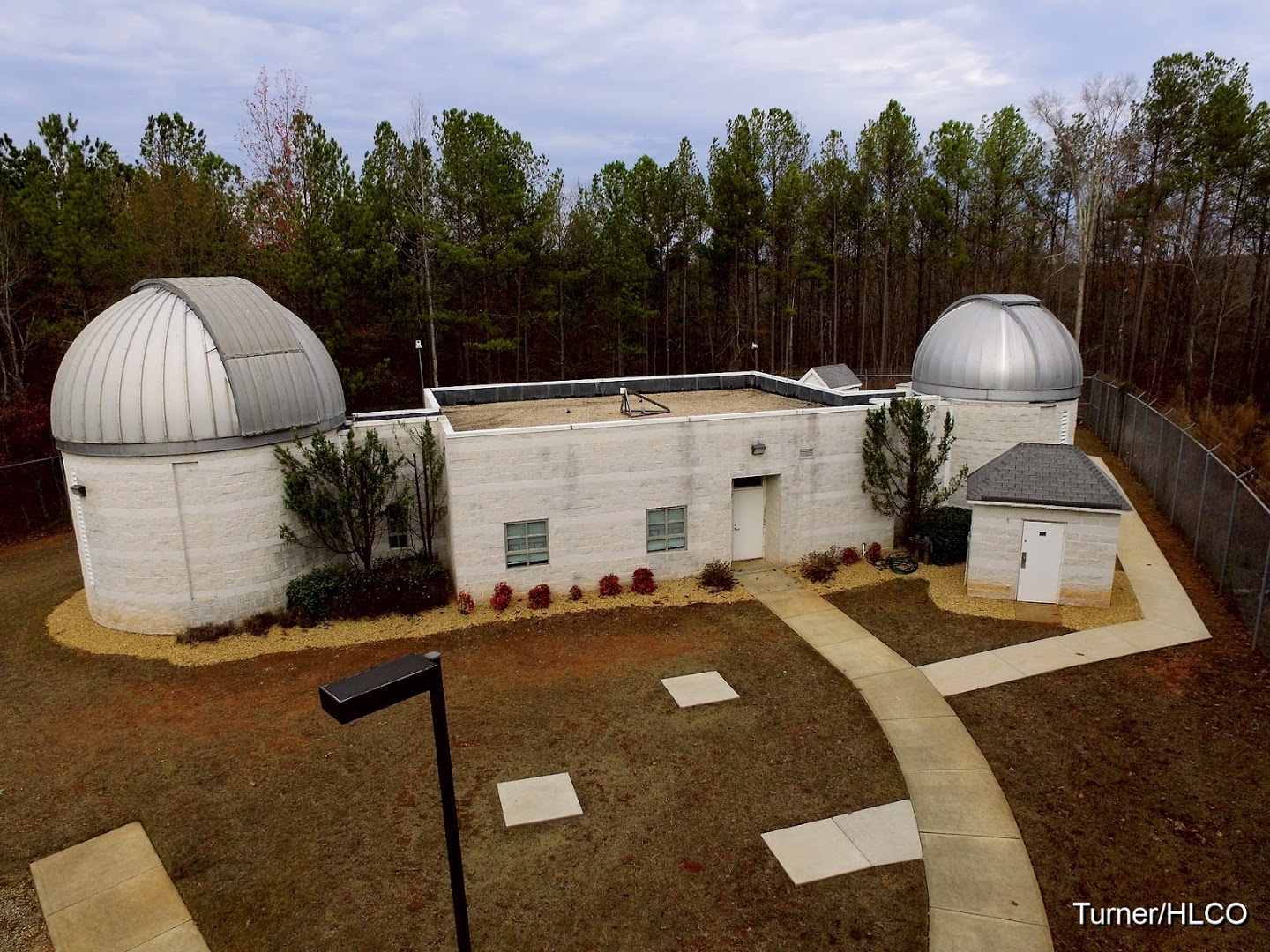 Where are we?
Climate vs. Weather
Climate is long-term “average” of weather in a region.
“How can there be global warming?  It’s freezing outside!”
[Speaker Notes: -Someone at HLCO on a cold night says this. What’s wrong with it, and how do you respond?]
CLIMATE CHANGE COMMUNiCATION
Why astronomers?
The perspective from astronomy is important.
Over 250,000 students in “Astro 101” each year
“Astro 101” often last science class.
No “skin in the game.”
[Speaker Notes: These are four reasons why astronomers should teach climate change.  (1)  Climate science is closely related to astronomy; and most astronomers already know enough about the basics to teach it.  It is also closely connected to “Astro 101” topics, so much so it would be awkward to not teach it.  (2)  Astro 101 is hugely popular.  It is estimated (Fraknoi 2001) that over a quarter million students take the class every year at U.S. institutions.  For many students this is their last formal instruction in science.  So make it count!  (3)  Astronomers are highly regarded, and in some ways more trusted than other branches of science because our research is less controversial.  And (4) we cannot be accused of being “in it for the money” because we do not receive funding for climate science.  Indeed, it is helpful for people to hear about climate science from all scientists, because it is connected to all branches of science.  Indeed, the physics behind climate science is fundamental to all  the sciences.]
Climate change is the most important topic in your science class
[Speaker Notes: Simply put, climate change will be the defining topic of this century and beyond.  Not just the most important science topic, the most important topic period.  It is critical for students and the public to understand it, and astronomers have an obligation to teach it wherever possible.]
CLIMATE CHANGE COMMUNiCATION
1. know your audience
[Speaker Notes: Next, it is important to understand your audience.  If teaching a class, at what level are your students?  And how can you tie this into other topics in the class?  If talking to the public, know that surveys show that public opinion is changing rapidly, so it is useful to look at polling data such as that from the Yale program on Climate Change Communication.]
Who Cares?
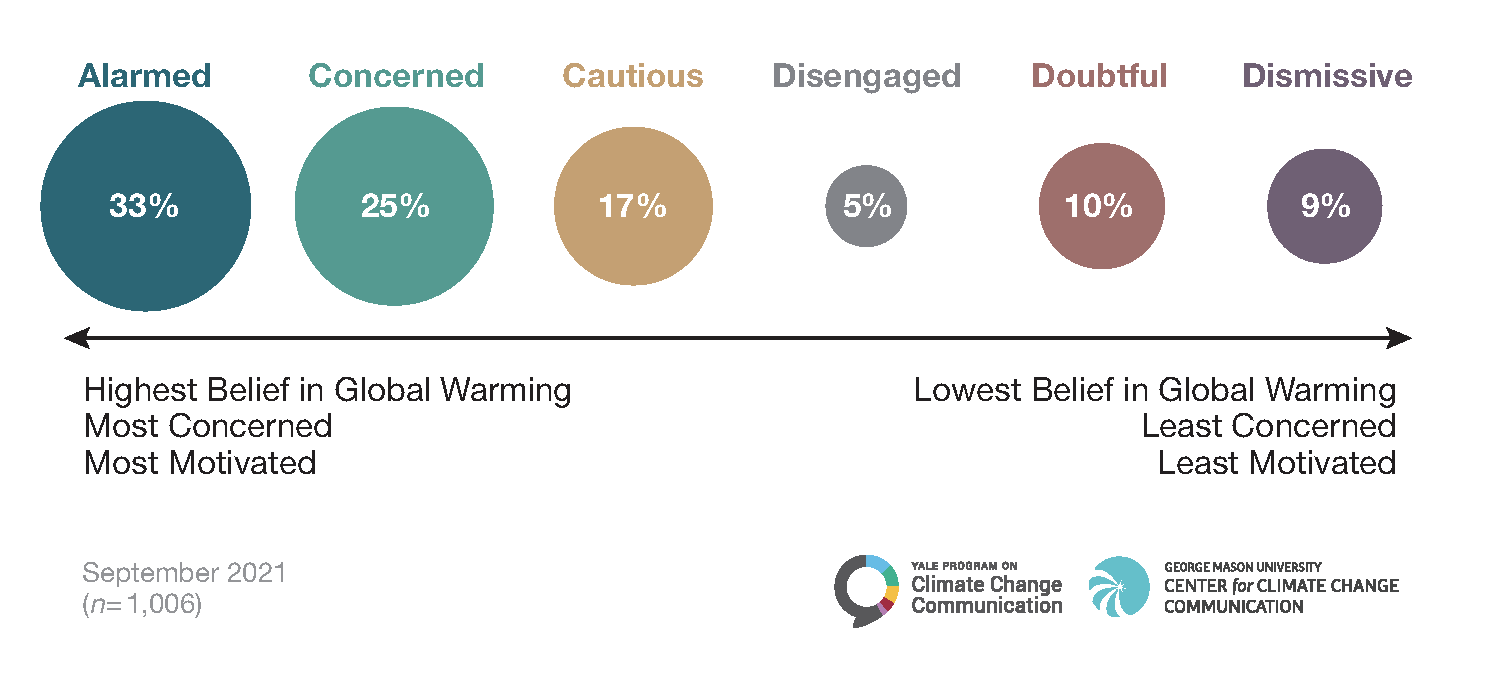 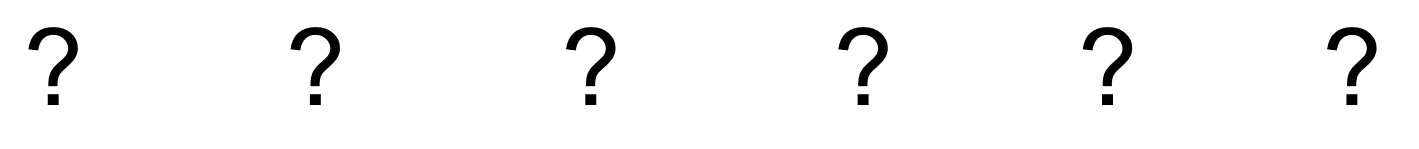 [Speaker Notes: Q: Which group do you think is the largest? (show of hands for each group)
-These are the people we want to think about]
response to climate change
[Speaker Notes: -I think the most important group to reach are those in the Alarmed and Concerned category.  These are largely people who are already aware of the problem but may not yet know how to address the problem.]
Exercise
What climate audience do you fall into?
(Alarmed > Concerned > Cautious > Disengaged > Doubtful > Dismissive)
Hand me your answer on paper
(I will tally them up and send a plot to Todd)
CLIMATE CHANGE COMMUNiCATION
2. do no harm
CLIMATE CHANGE COMMUNiCATION
Radical Civility
Listen and reflect on what the person said.
Agree where possible.
Ask meaningful (not rhetorical) questions.
Find common ground.
Treat others as you would like to be treated.
[Speaker Notes: How then can you engage people and have it be productive? “radical civility.” A key elements is to be kind and respectful.  Some elements:  1.  Listen to what a person says and respond in a way that shows you’ve heard them.  People often want to feel validated- that is, that you don’t dismiss their thoughts, knowledge, and experience out of hand.  Remember that most people do not outright deny climate change.  They may have sincere questions or doubts.  Coming off as arrogant or rude isn’t going to help.  2.  Where possible acknowledge when someone says something that is true.  But also explain where you don’t.  3.  A good strategy is to ask people questions that gets them to reflect more on what they said.  (For example, sometimes people post links to climate denier talking points on my Facebook posts.  I sometimes ask questions like, “That’s an interesting article.  What do you think is the most important take away from it.?”  It’s a way to get them to reflect upon the content of the article beyond thinking “what he said.”)  4.  Try to find common ground on shared values.]
CLIMATE CHANGE COMMUNiCATION
Radical Civility
“Humans aren’t changing the climate.  The Earth’s climate has always changed.  There were times when the Earth was hotter than it is now.”
[Speaker Notes: Let’s do an activity:  Imagine you just gave a public talk about climate change and you get this question/comment from someone in the audience.  BTW, this is the most common talking point among climate change deniers. Think of a response to this person that uses radical civility.  Keep in mind that you’re not just talking to this person - the rest of the audience is listening.  Imagine you have plots at the ready.]
CLIMATE CHANGE COMMUNiCATION
backfire effect
Exposure to information that contradicts worldview actually reinforces worldview.
[Speaker Notes: How should we talk about climate change?  The answer is - carefully.  There is psychological research that shows that simply telling people the facts about a misconception doesn’t work.  In fact, doing so can actually make things worse!  Known as the “backfire effect” or “doubling down,” exposure to information that contradicts a person’s worldview can actually reinforce belief in that world view, especially if it is done in a confrontational fashion.  People find ways to accommodate the information, or dismiss it (e.g. conspiracy theories).]
CLIMATE CHANGE COMMUNiCATION
3. words have meaning
[Speaker Notes: It’s also important to know that words can have different meanings to scientists than they do to the public.]
Why?
Helping/saving us and other life – not the Earth
Protection, Responsible Management, Resilience
Don’t Ask: ”Did climate change cause this?”

Ask: ”did climate change make it worse?”
Fossil Fuels = “Hydrocarbons”
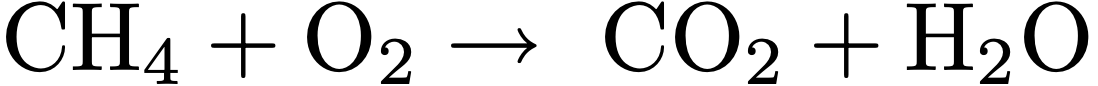 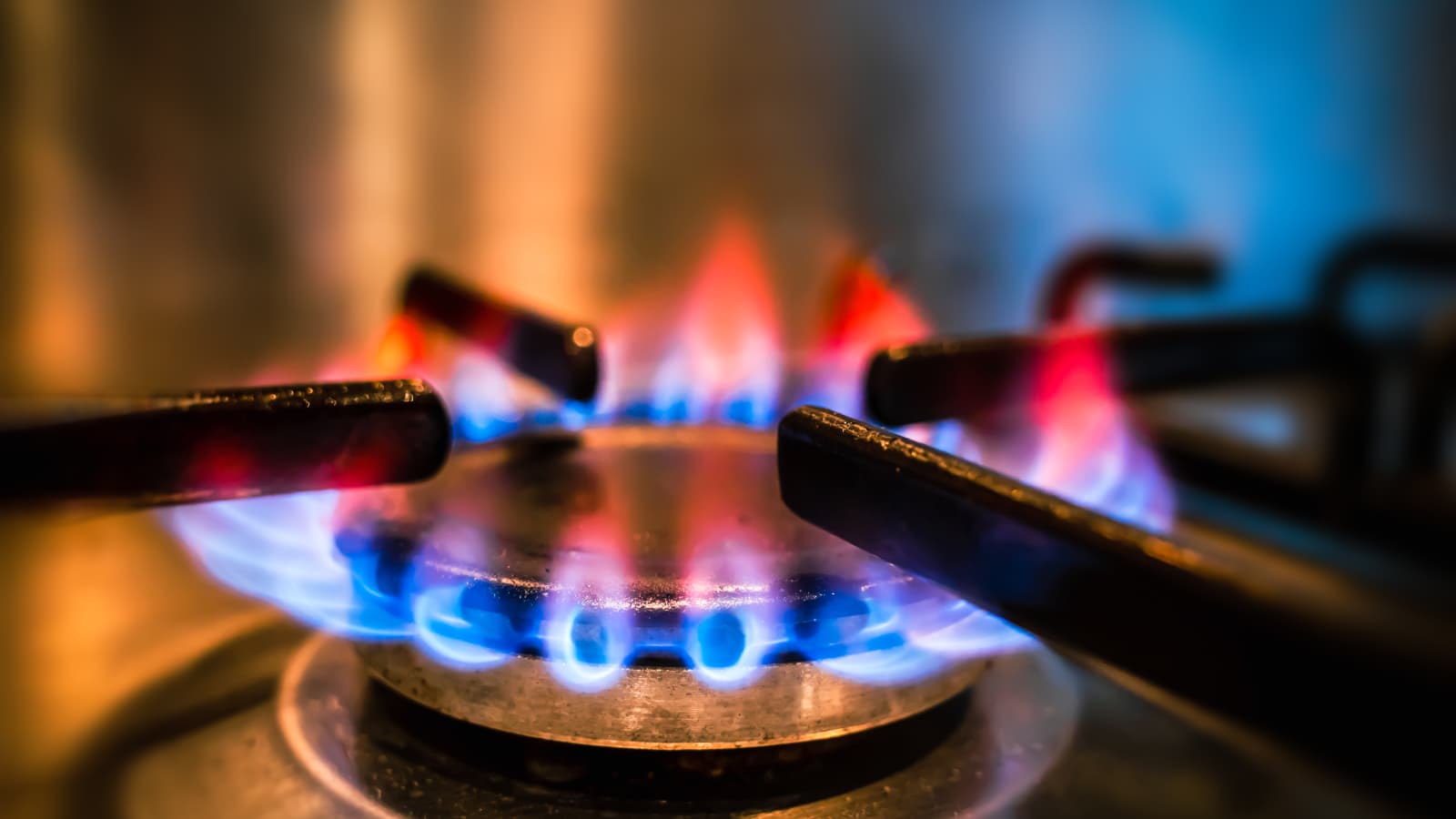 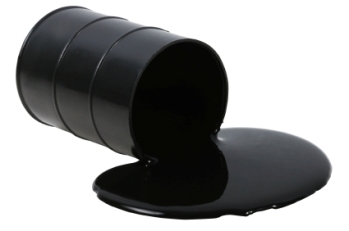 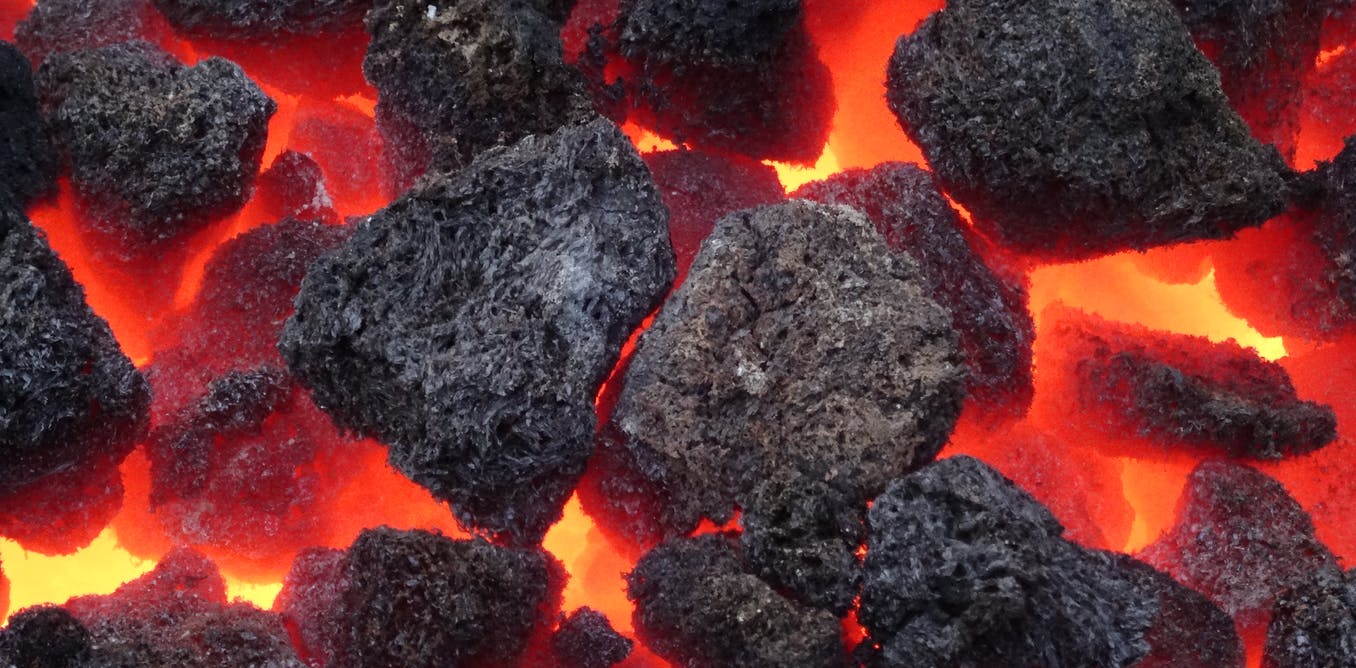 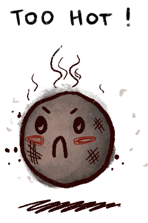 Methane
Carbon Dioxide
[Speaker Notes: -Terms that might be obvious to us are often not obvious to our audience. Take the time to carefully explain any terminology!]
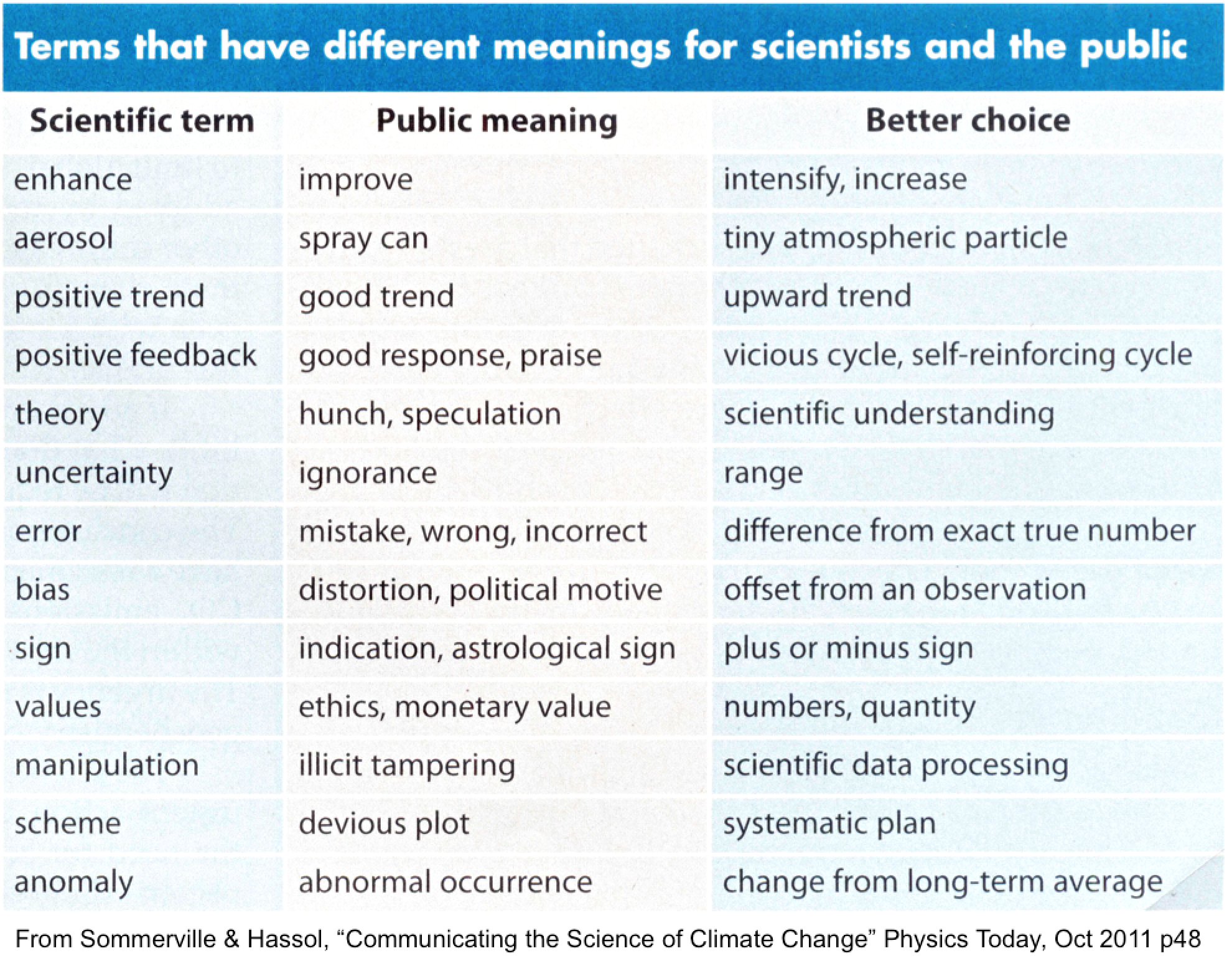 [Speaker Notes: -This is a nice list of terms that scientists use that are confusing or misleading to the public.  There are other misleading terms, so be mindful of your wording.]
CLIMATE CHANGE COMMUNiCATION
Unpack it!
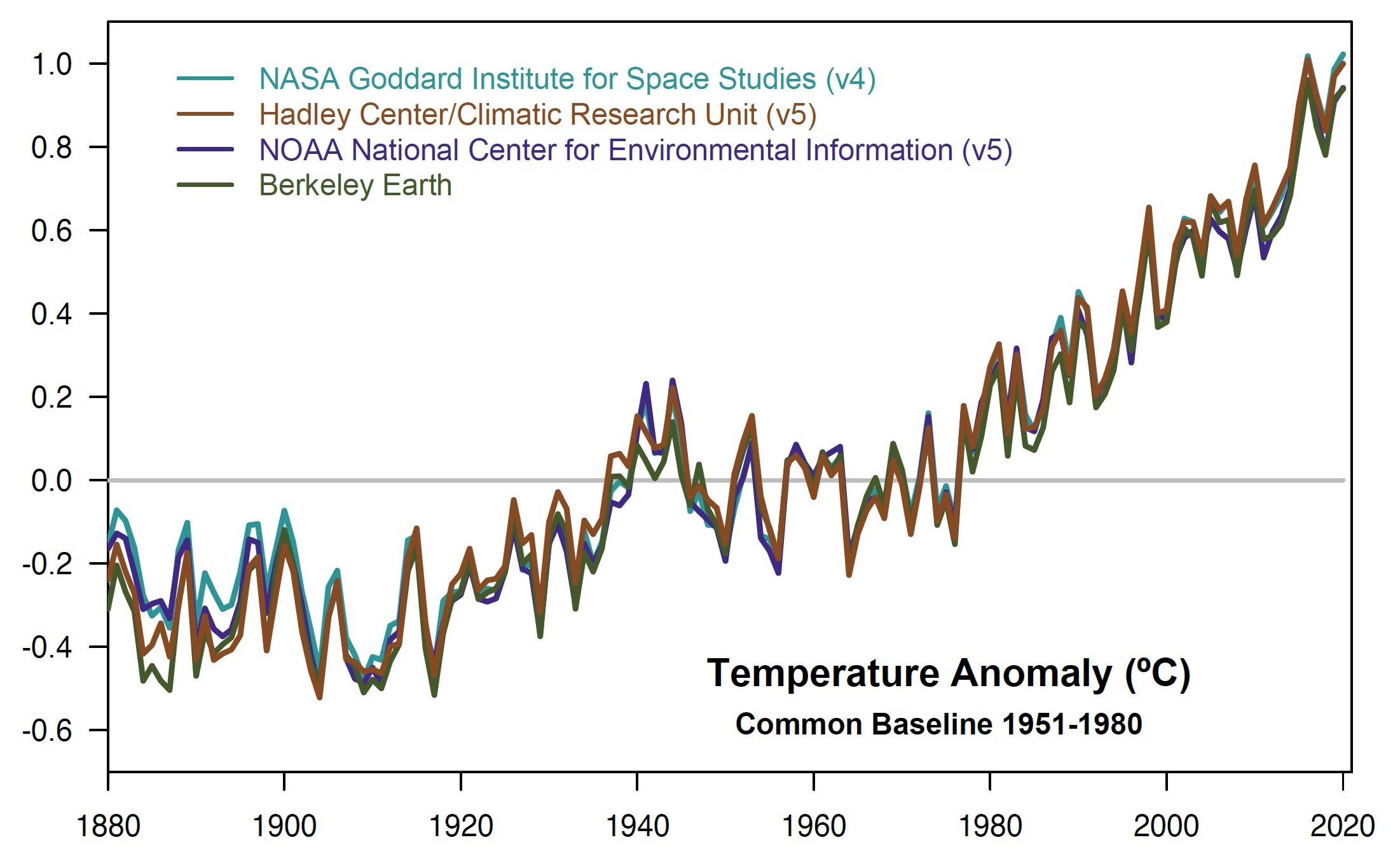 [Speaker Notes: -This graph is a lot harder to understand than you might think! What the heck is a “Temperature anomaly in degrees Celsius relative to a common baseline from 1951-1980” with 4 different lines on the plot?? Take the time to slowly walk through it and explain each part to your audience.]
CLIMATE CHANGE Communication
4.Pre-Teach  ConnectionsAnalogies
CLIMATE CHANGE COMMUNiCATION
top five misconceptions
Natural cycles on Earth are responsible.
It’s the Sun.
It’s not that bad.
Scientists are still unsure.
The Earth is actually cooling.
[Speaker Notes: These are the top five most common misconceptions about climate change (from https://skepticalscience.com).  In teaching climate change you need to address all of these (and more).]
Rate vs. Amount
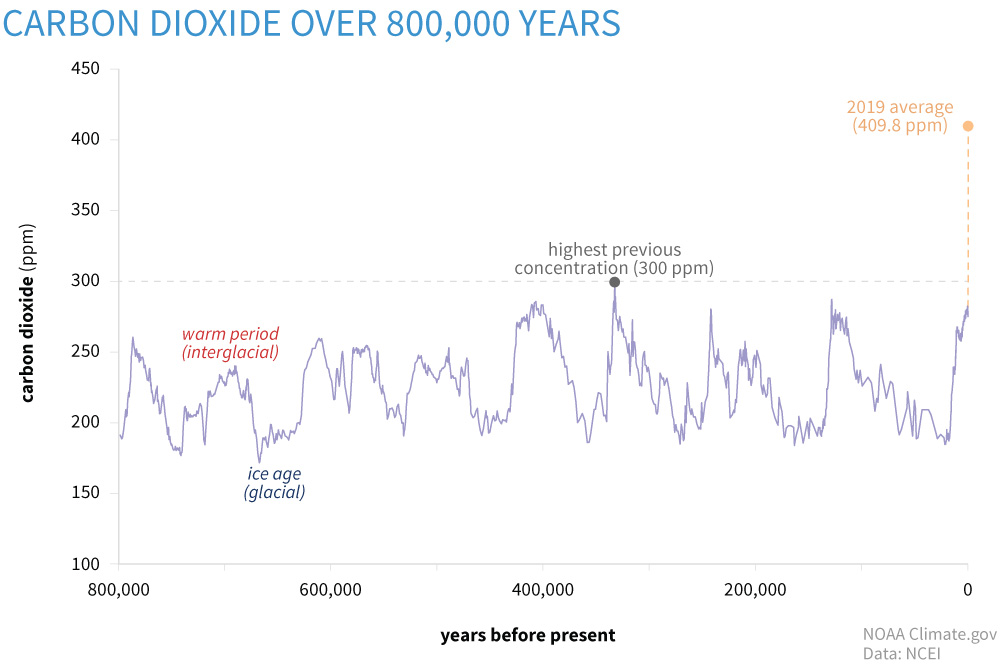 [Speaker Notes: -Rate vs amount, explain this to people.]
“What about…”
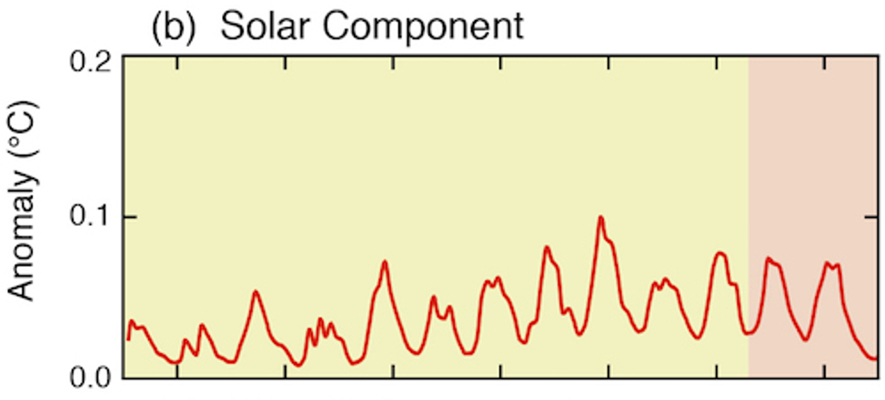 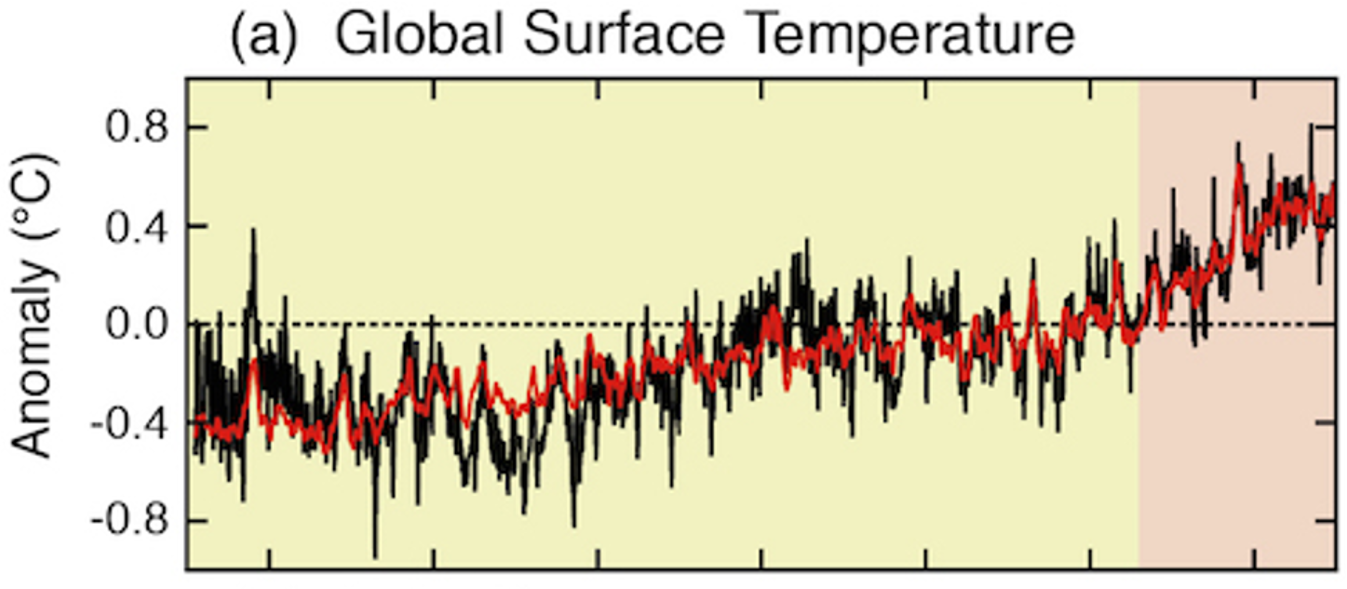 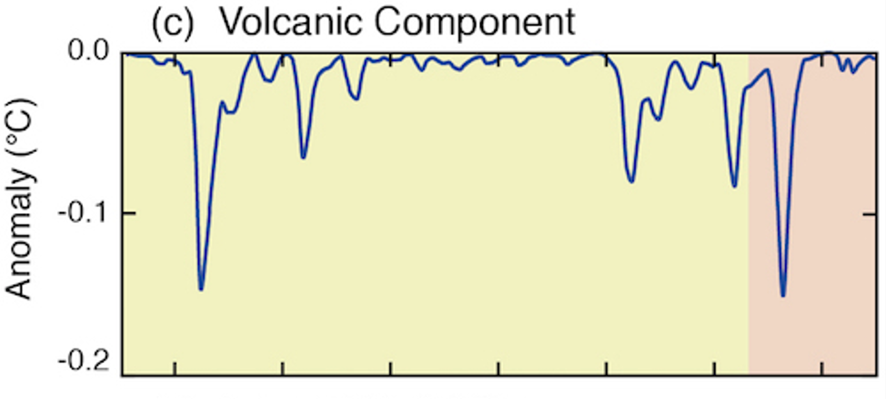 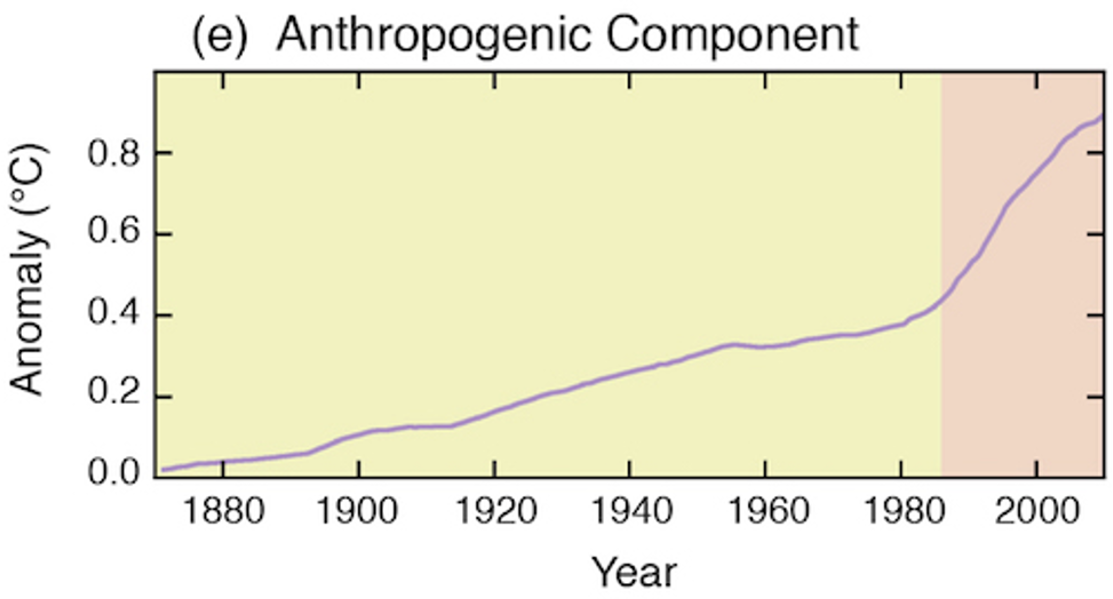 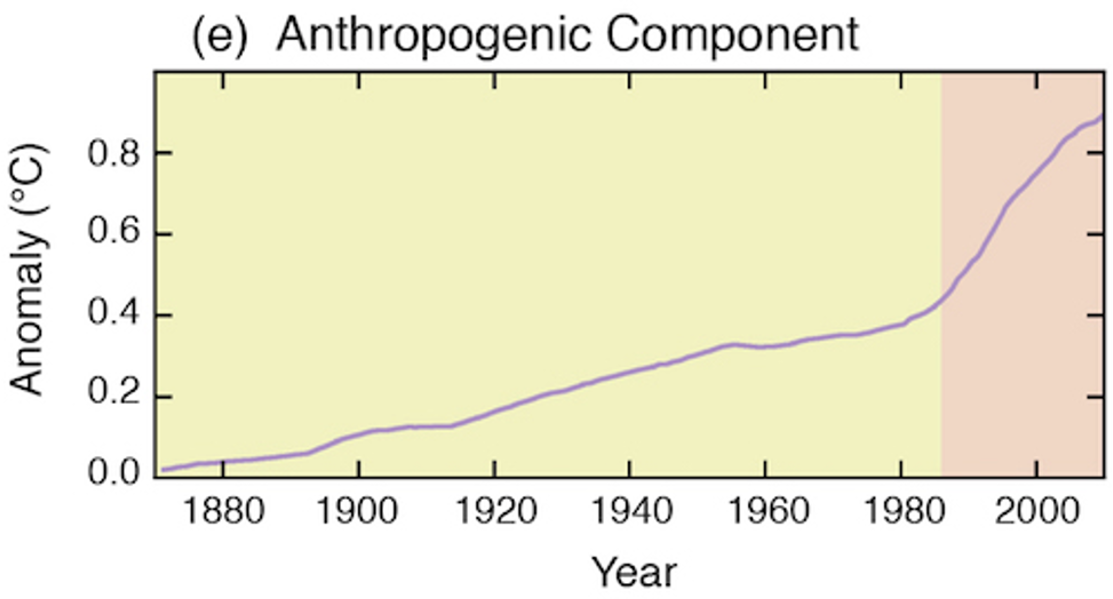 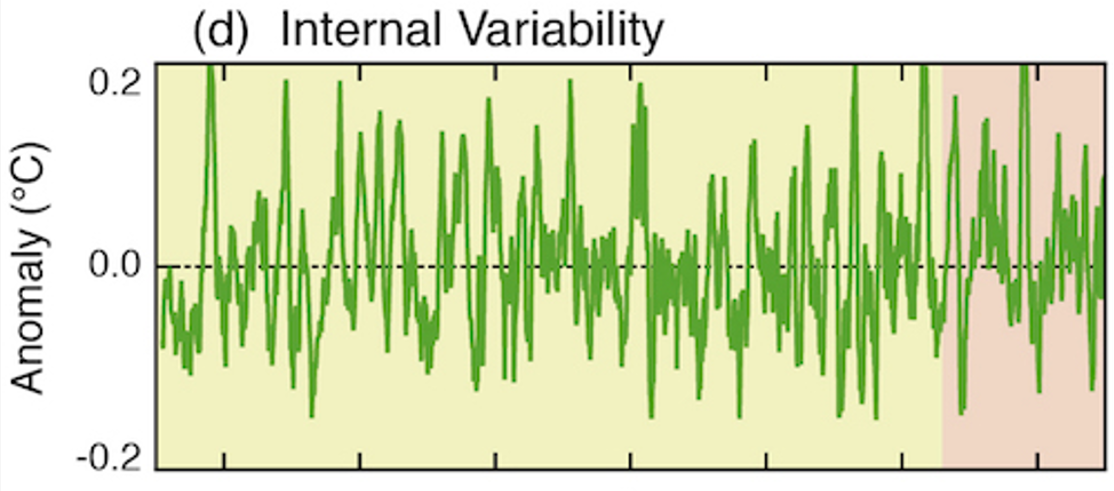 [Speaker Notes: Pre-Teach]
“Other Worlds”
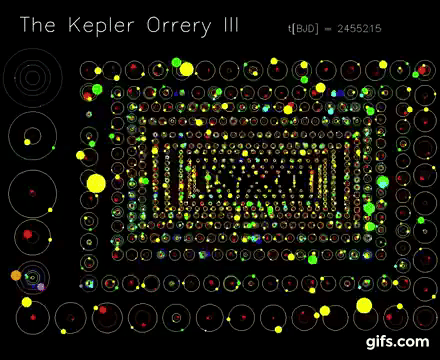 There is No Planet B
[Speaker Notes: Pre-Teach
-Object sizes are not to scale with the orbit sizes, but otherwise this is accurate for the relative orbital periods, orbital sizes, and relative sizes of objects to each other.
-Can’t get to other star systems easily, even other planets is really hard. MARS DOESN’T COUNT EITHER. Terraforming Mars is way harder than just fixing the Earth… (and why would we do it right on Mars when we aren’t doing it right on Earth either?)]
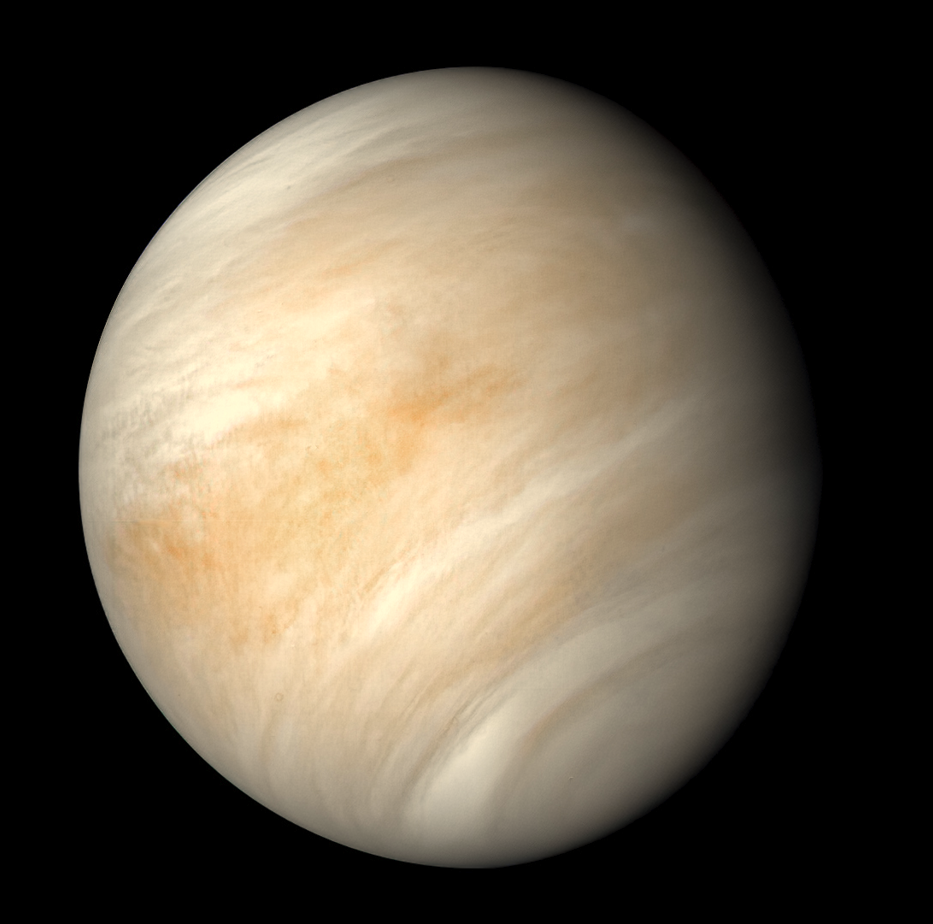 [Speaker Notes: Connections / Pre-Teach]
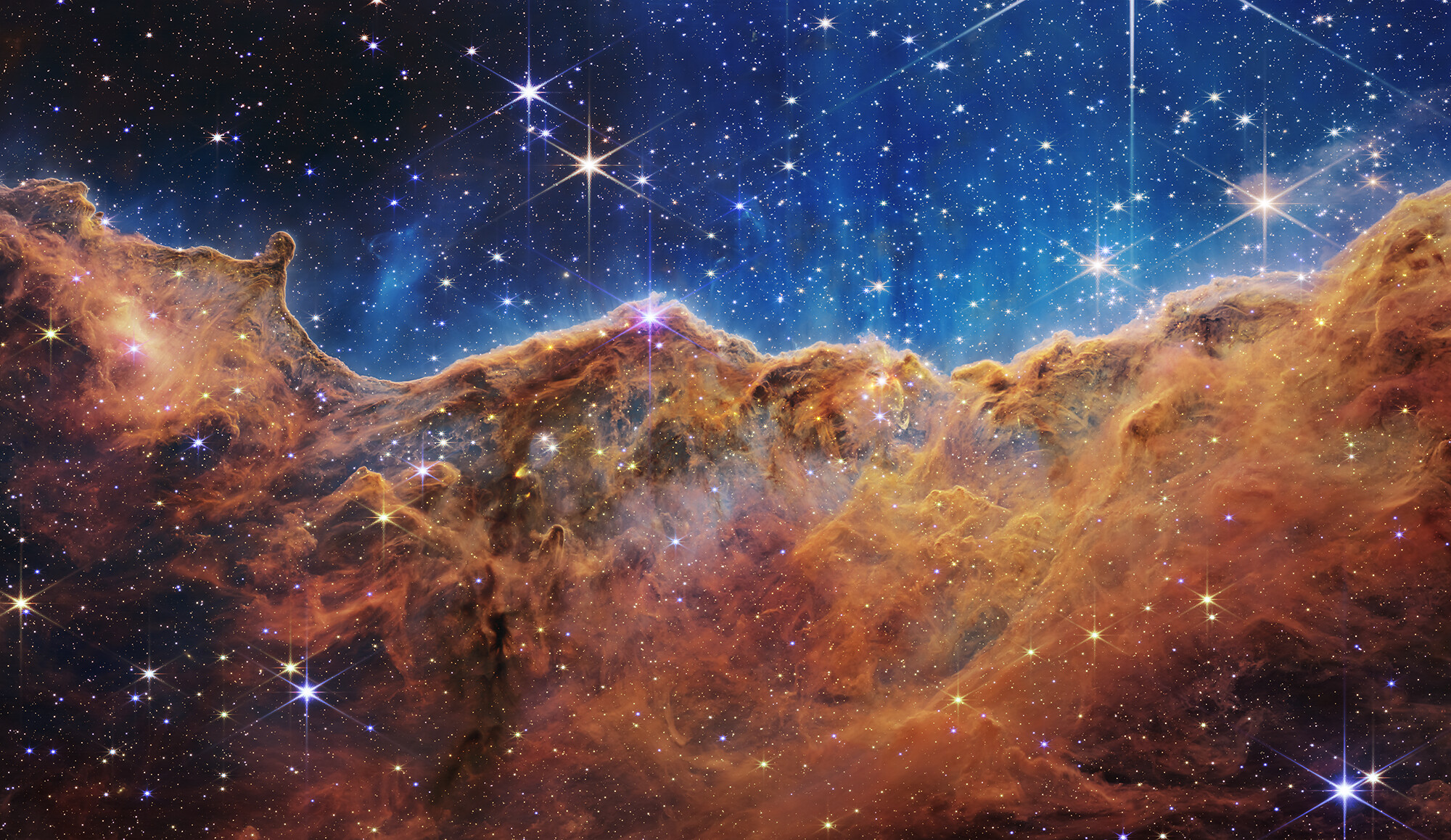 [Speaker Notes: Connections]
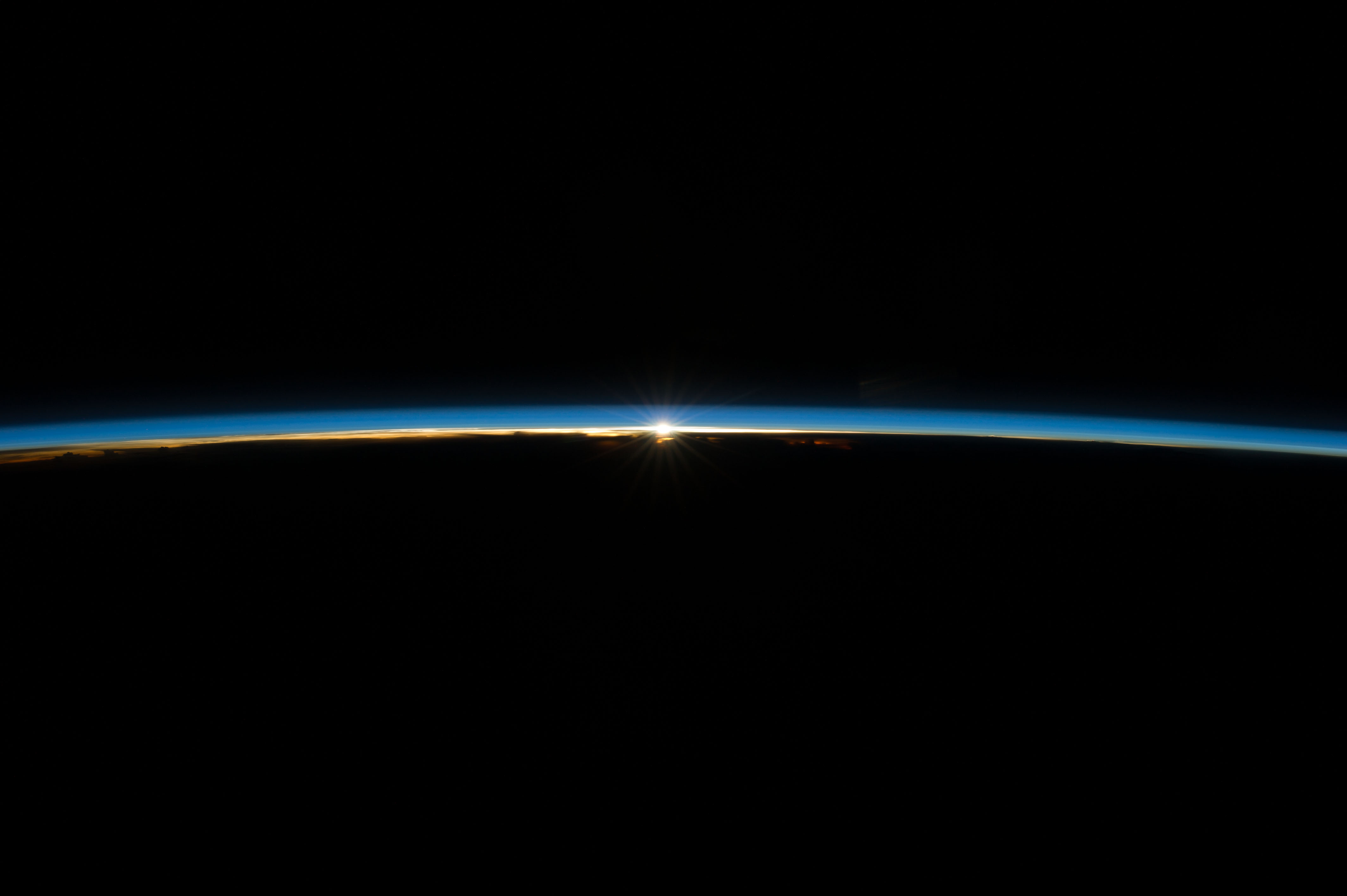 [Speaker Notes: Connections / Analogies
-If you could drive a car straight up into the air at highway speeds, you'd get to the top of the troposphere, the lower part of the atmosphere, where the greenhouse gases are trapped, in about five minutes. Helps explain how we could actually influence the atmosphere, it’s not necessarily as large as it commonly might feel.]
Greenhouse Effect
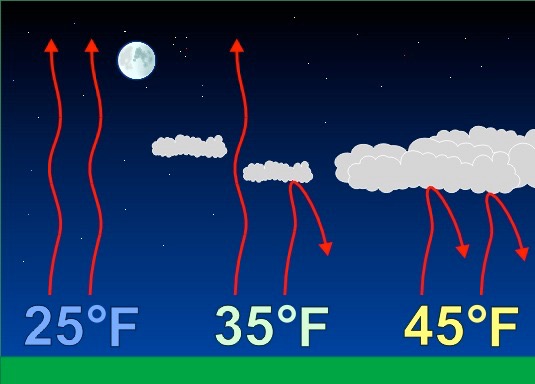 [Speaker Notes: Connections
-Most people have experienced the phenomenon that clear nights get colder.  That’s because the water vapor in clouds trap heat.  You can use this to connect the greenhouse effect to everyday experiences.]
Greenhouse Effect
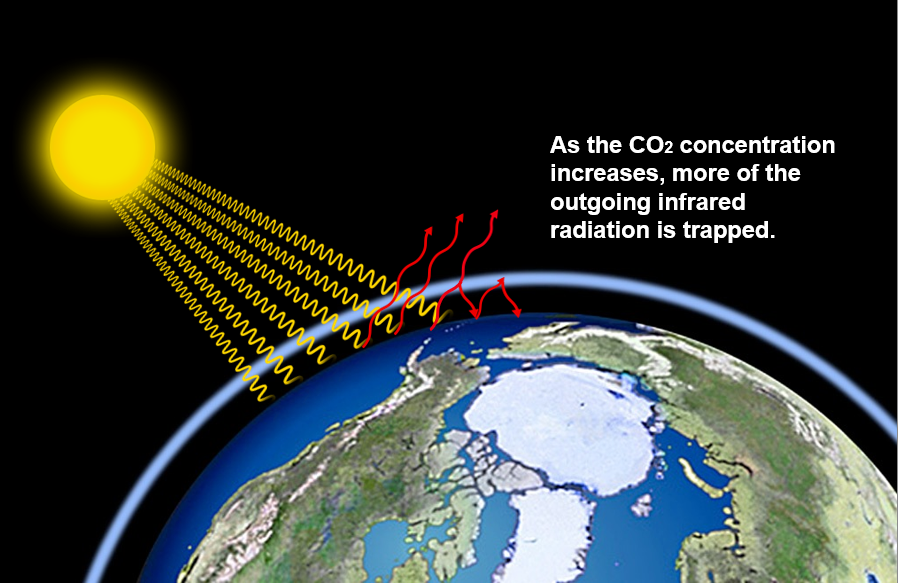 [Speaker Notes: Analogies
-Can describe greenhouse gases as “blankets” that cover the Earth. They make the Earth warm enough to inhabit but too much is a bad thing.]
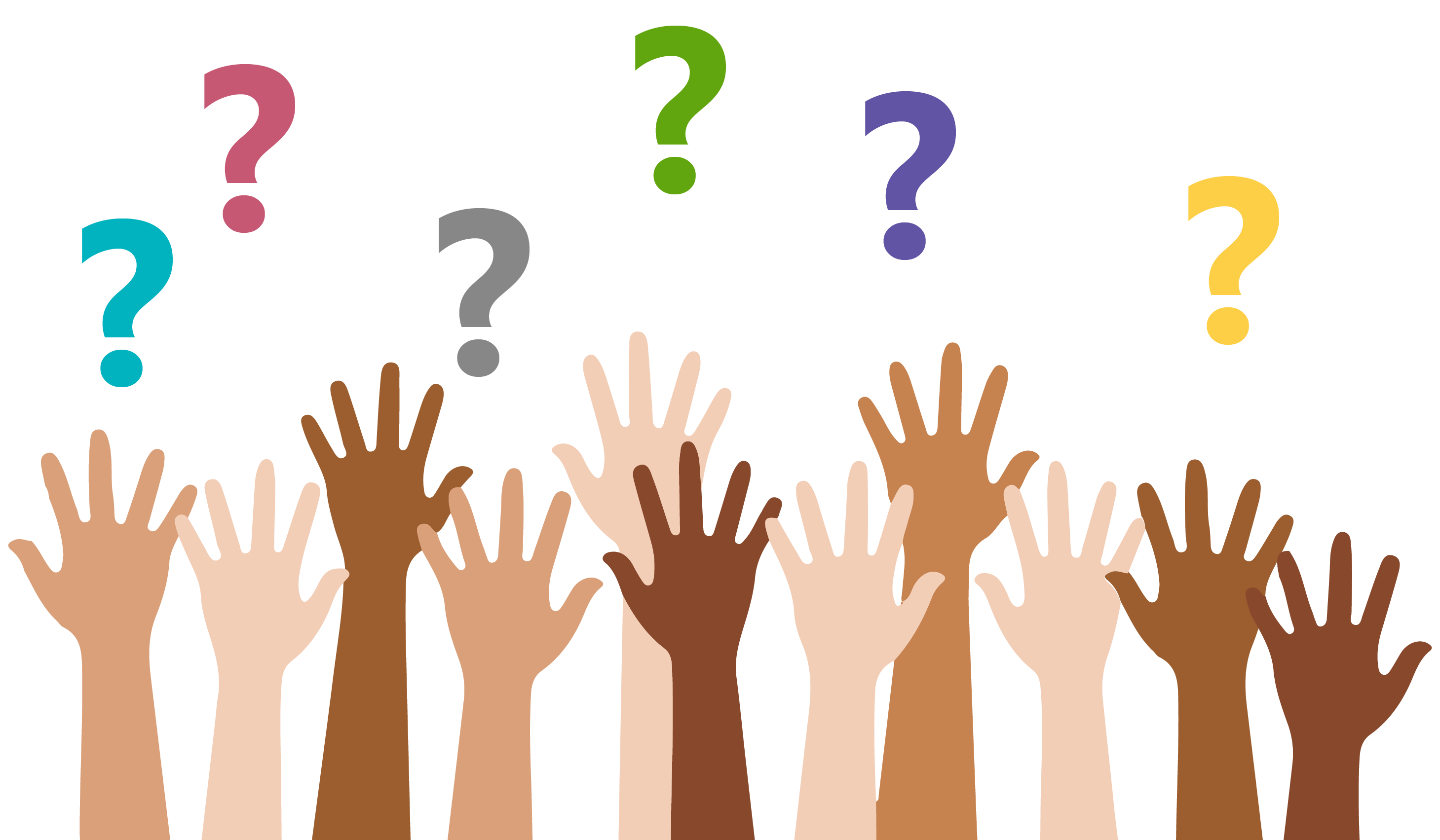 CLIMATE CHANGE COMMUNiCATION
5. Make it relevant
[Speaker Notes: -Keep it here and now.]
Why?
Helping/saving us and other life – not the Earth
Protection, Responsible Management, Resilience
Climate Justice!
“Center all climate change actions on equity and community resilience. For many marginalized groups, history informs current challenges. Climate change worsens existing inequities.” – FEMA & NASA
Keep It Local & Recent
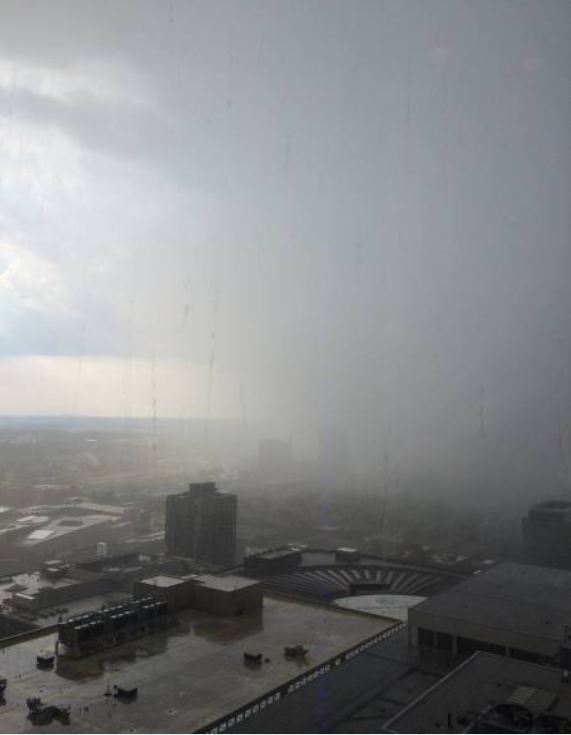 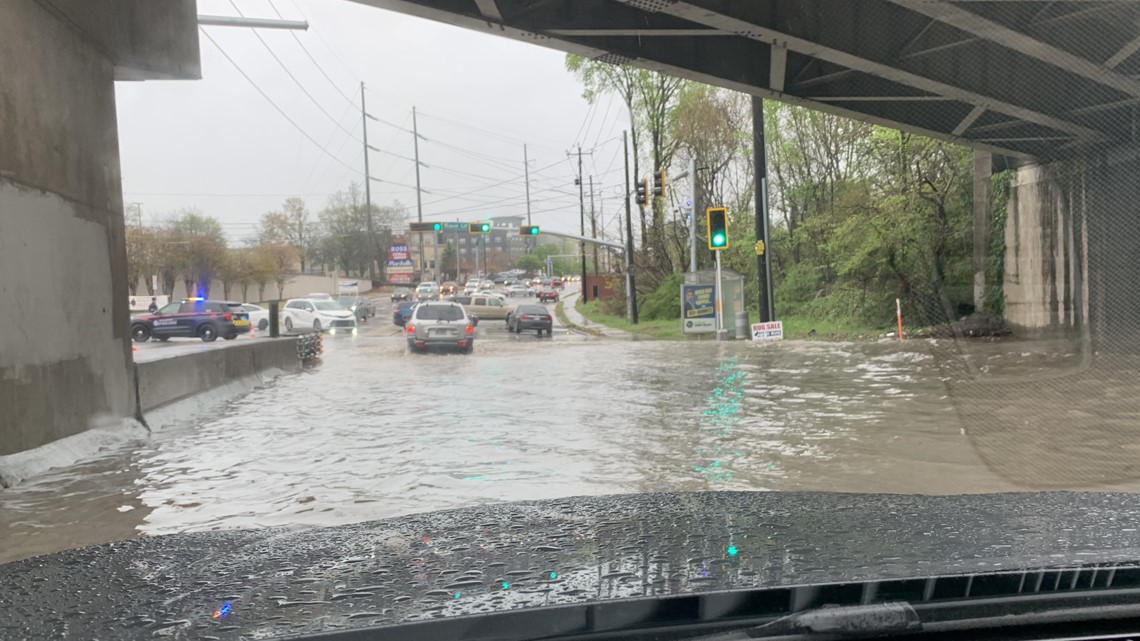 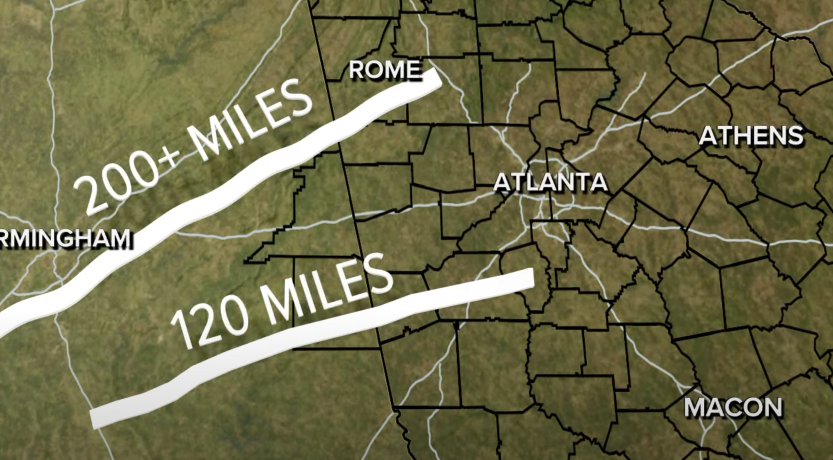 Lindbergh area, April 2022
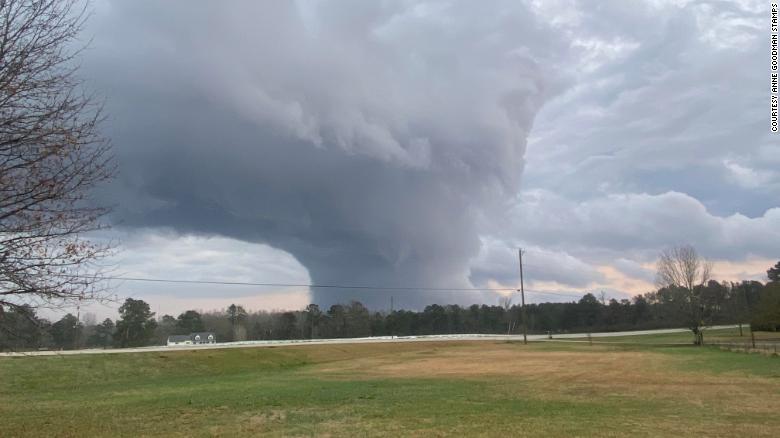 Atlanta, 2018
Covington, December 2021
EF4, Newnan, March 2021
Keep It Local & Recent
Severe climate and weather events become more common and more extreme
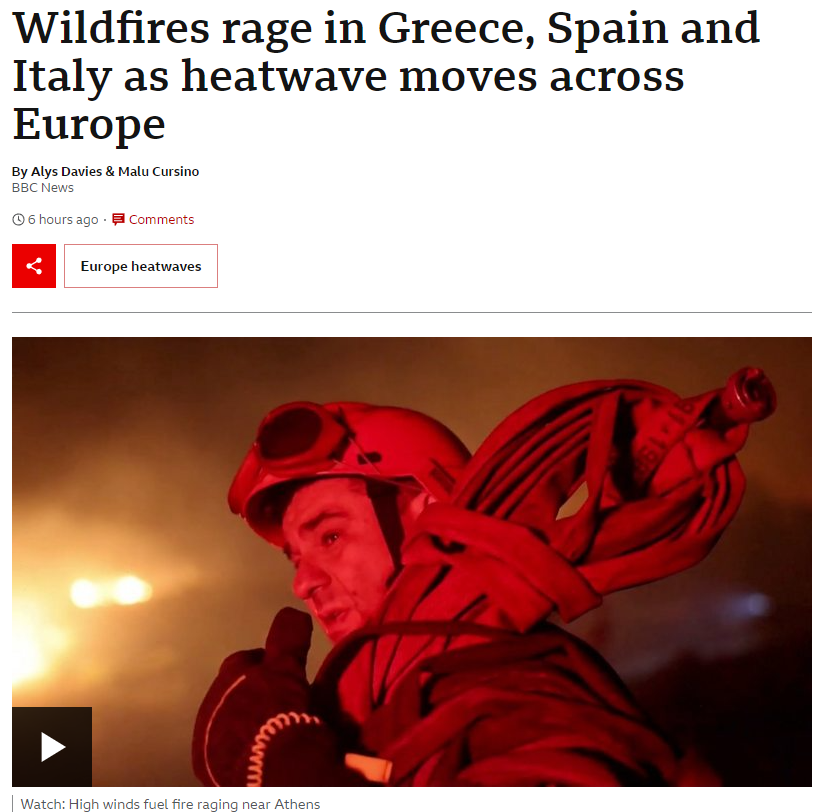 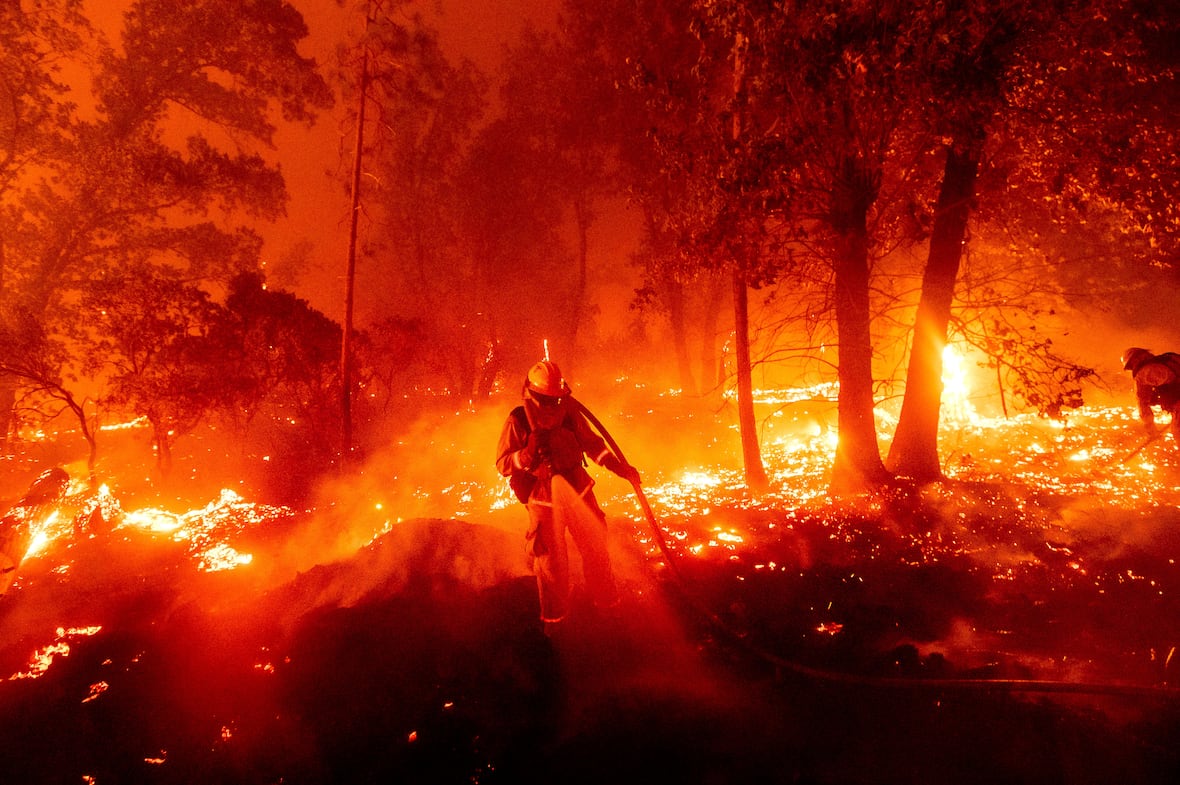 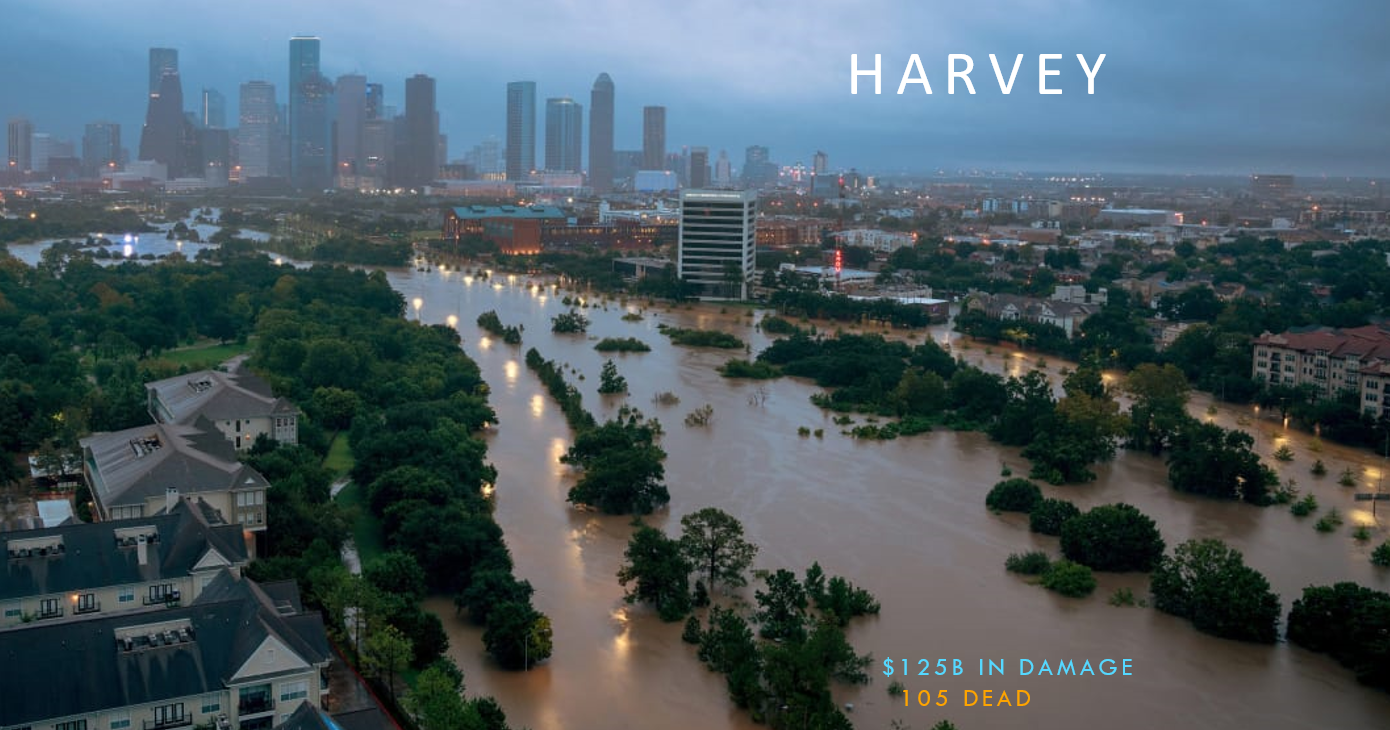 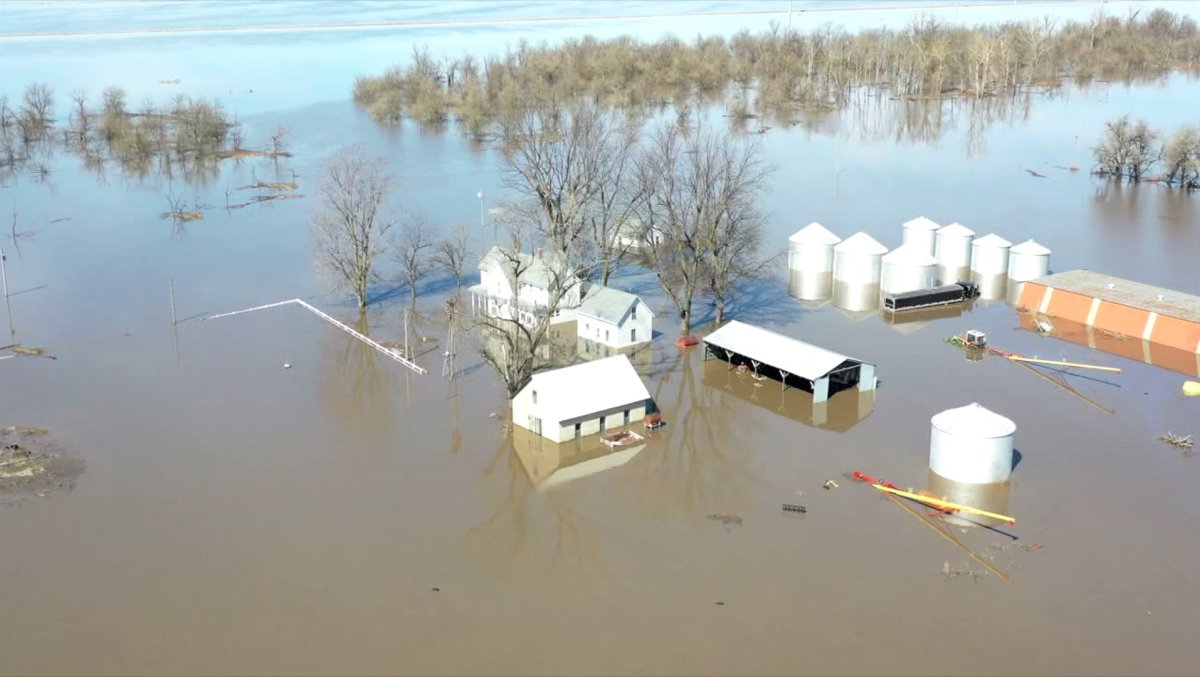 CLIMATE CHANGE COMMUNiCATION
6. stay positive; 
talk solutions
[Speaker Notes: The challenge of climate change communication is conveying a sense of urgency without paralyzing people with fear and guilt.  The good news is that solutions are possible that will allow us to minimize the effects of climate change, but we need to act fast!  In your communication you need to strike balance between urgency and overwhelming with fear.  Talk solutions and stay positive.  A key goal: Understand that scientists (more than 97%) are in agreement. Emphasize that many solutions (e.g., renewable energy) can be cheaper and better, which is an economic solution and a win-win.]
Hope…
[Speaker Notes: -Have to leave some room for hope. Nothing positive happens if there isn’t room for positivity, and no one takes action if they feel completely demoralized and hopeless. Need to connect the concerned individuals with the actionable solutions they can take, both at an individual and community level.]
CLIMATE CHANGE COMMUNiCATION
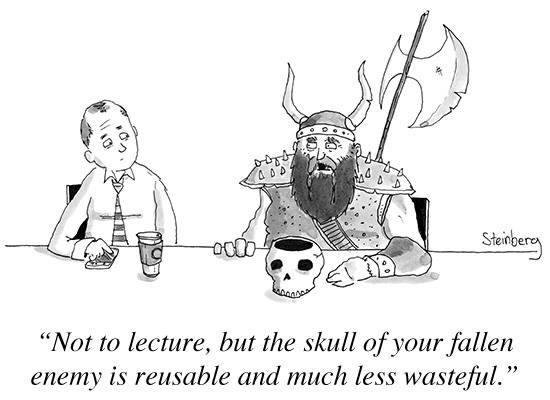 [Speaker Notes: -Messaging about climate change solutions tend to focus on austerity measures and guilting.]
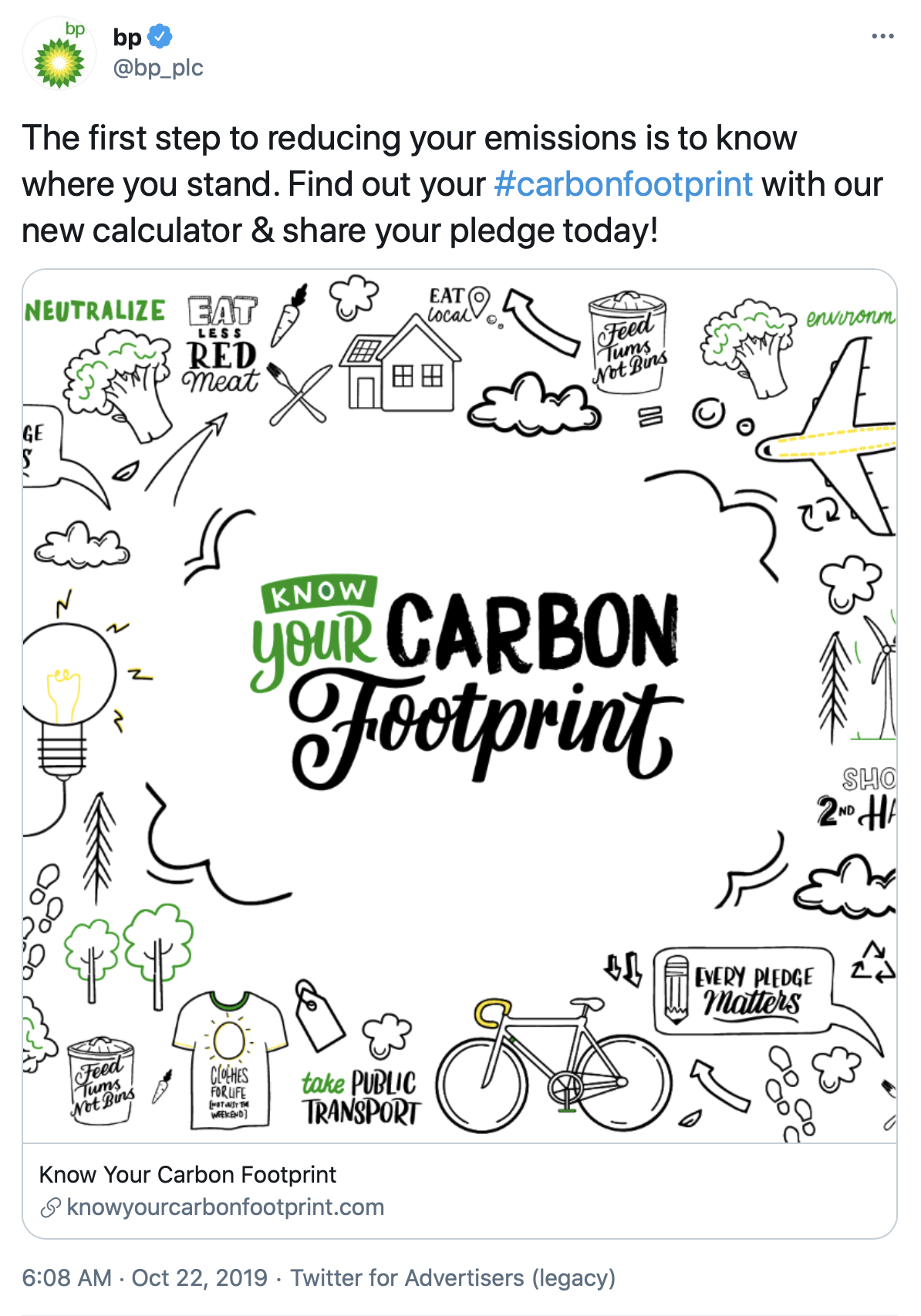 GHG Emissions
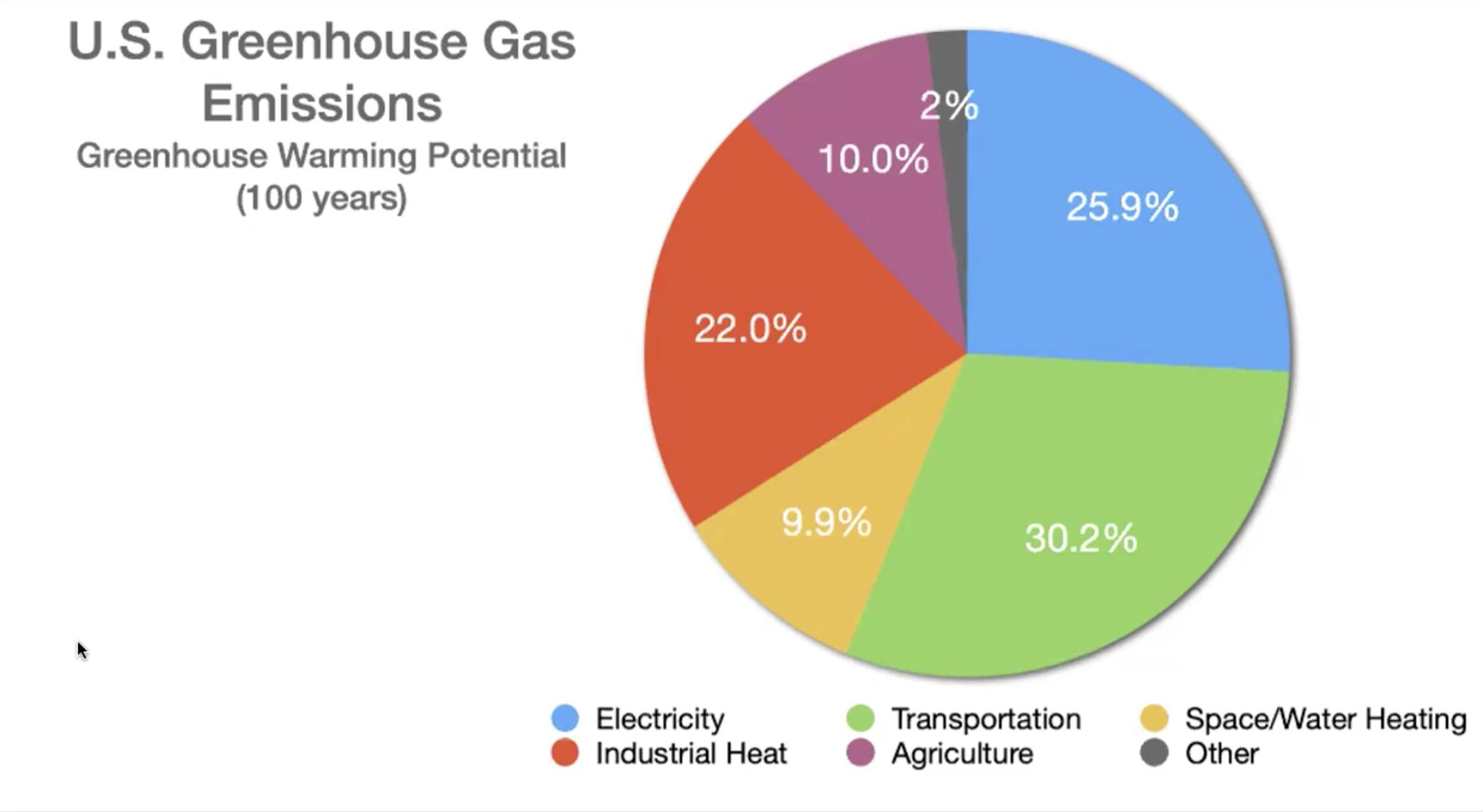 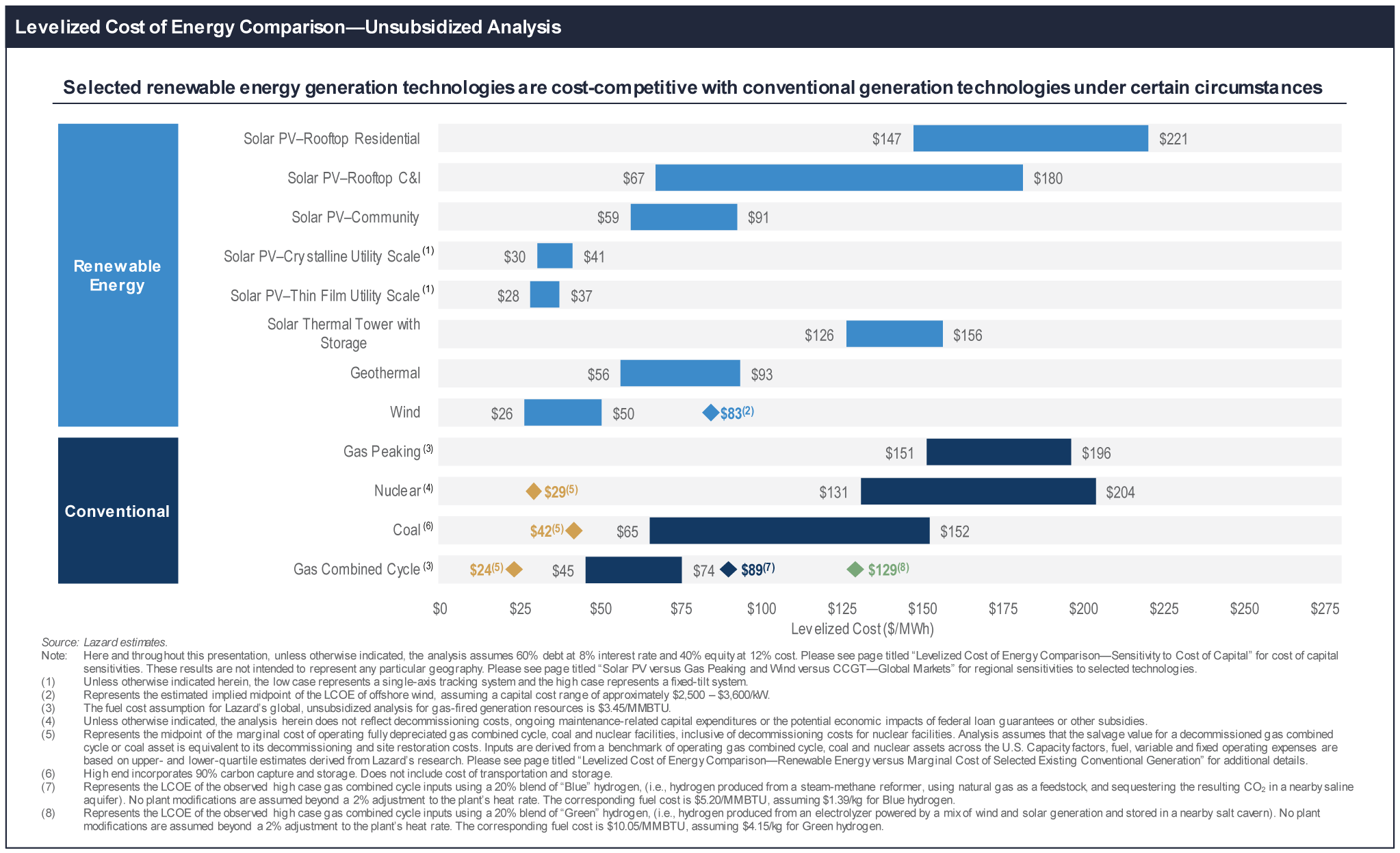 CLIMATE CHANGE COMMUNiCATION
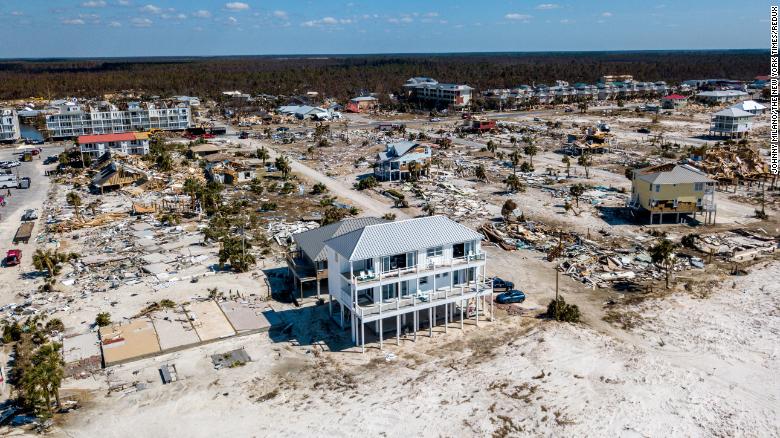 Resiliency
[Speaker Notes: -Energy solutions are essential, but it’s important to emphasize that climate change is here and its effects are being felt now.  Thus, “resiliency” will be an essential part of addressing the climate change that is already here, and what’s to come.
-For example, this is a picture of Mexico Beach after Hurricane Michael in 2018.  The house at the center of the photo survived with minimal damage because the owners were aware of climate change when they built it.]
Ozone Stabilization
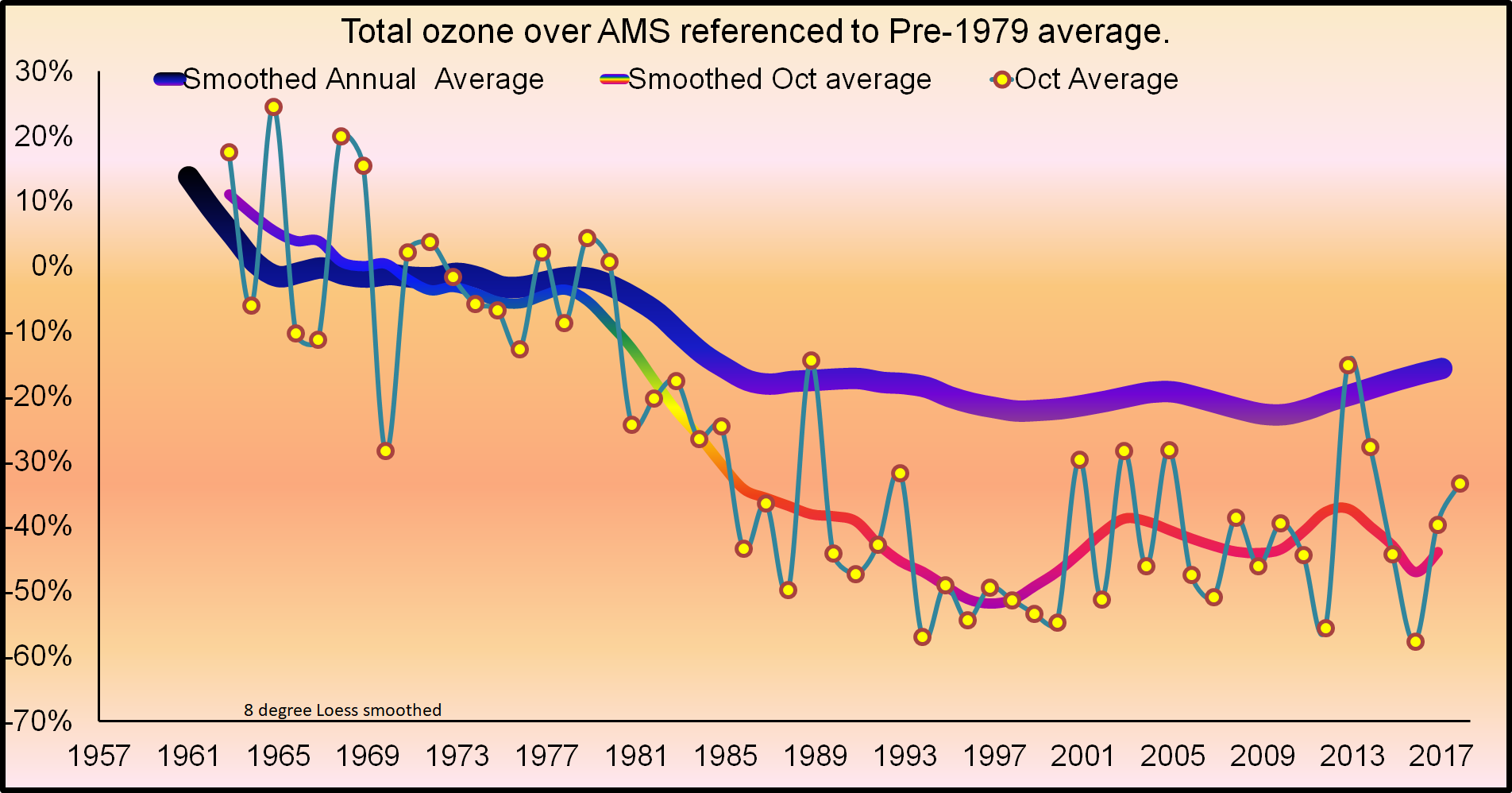 Montreal
Protocol
Personal Solutions
Here are personal choices you can make:
Fly less (virtual conferences)
Change your diet (less meat and cheese)
Divest from fossil fuels (personal bank accounts)
Reduce usage (e.g., electric cars, biking)
Install solar panels
[Speaker Notes: -Personal changes can help motivate and drive systemic changes]
Community Solutions
You can also:
Contact your representatives
Vote! (early voting has begun)
Join a climate group (e.g., Citizens Climate Lobby)
Talk about it!
Motivate a group to which you already belong
CLIMATE CHANGE COMMUNiCATION
7. The science is not enough
[Speaker Notes: So how did we get to this point?  For three decades climate scientists have been warning people about climate change, and it has resulted in little change in public perception.  The reasons are several:  First, scientists have not done a good job of communicating the problem.  We’ve assumed that stating the results of our science would be enough.  Second, the media has framed the issue in misleading ways.  Finally, there is an active effort to discredit climate science and sow confusion.  This is the elephant in the room.  Teaching the science is not enough to make people immune to the disinformation. You need to bring attention to these efforts.]
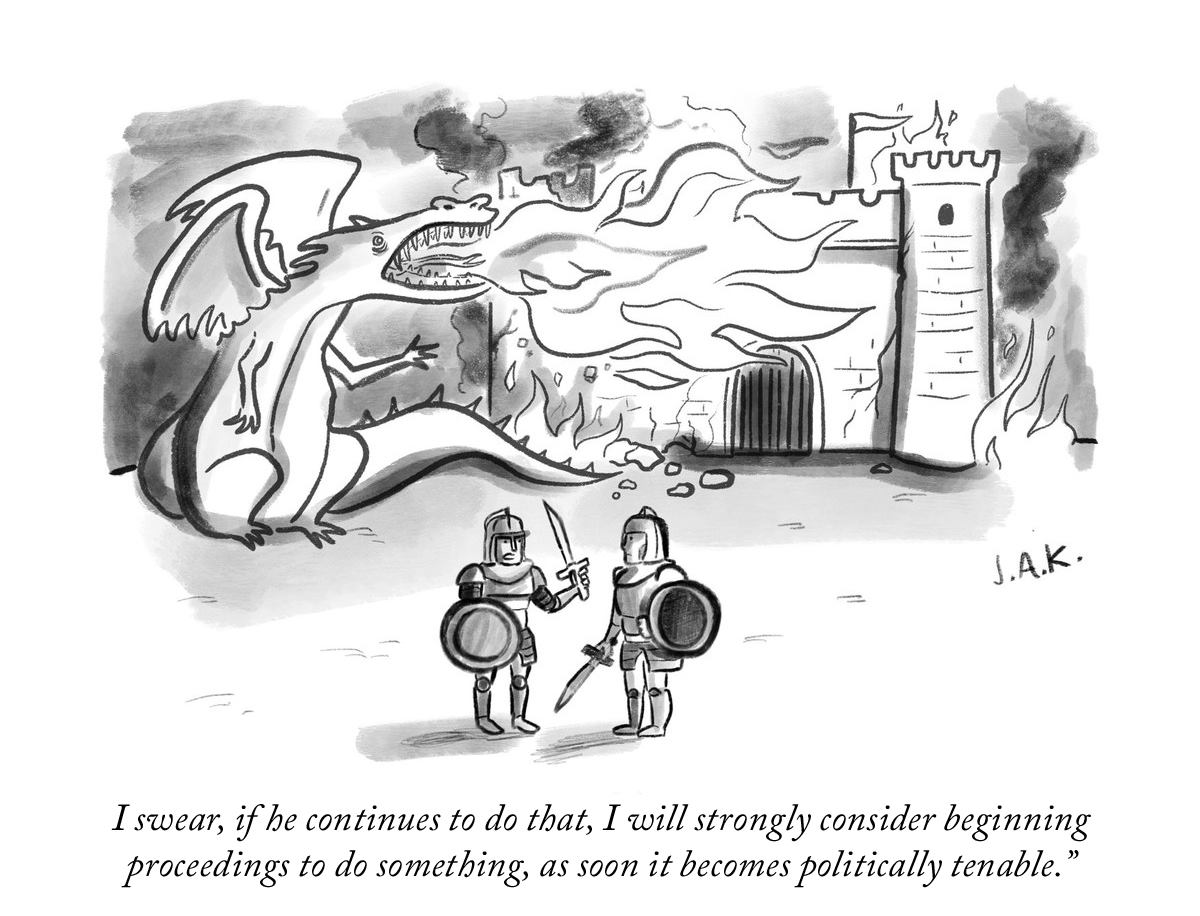 CLIMATE CHANGE COMMUNiCATION
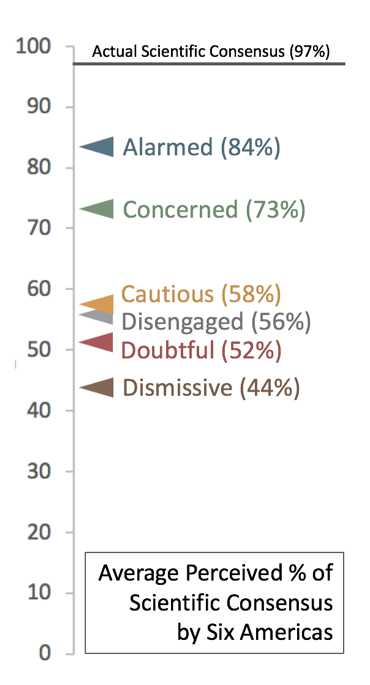 What % of scientists think climate change is real and caused by human activity?
[Speaker Notes: https://climatecommunication.yale.edu/publications/even-americans-highly-concerned-about-climate-change-dramatically-underestimate-the-scientific-consensus/]
CLIMATE CHANGE
Climate denialism
Misinformation is the accidental spread of incorrect information.
Disinformation is the willful spread of incorrect information with the intent to deceive.
[Speaker Notes: -Imagine how hard it is to learn something under normal circumstances in a classroom where you have a teacher helping you and clear direction, now imagine you are trying to learn something in an unstructured environment while there are powerful groups working to actively make it harder for you to learn the correct information. That is really hard!]
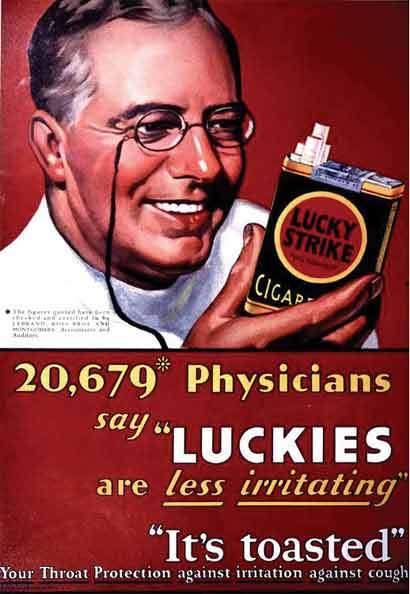 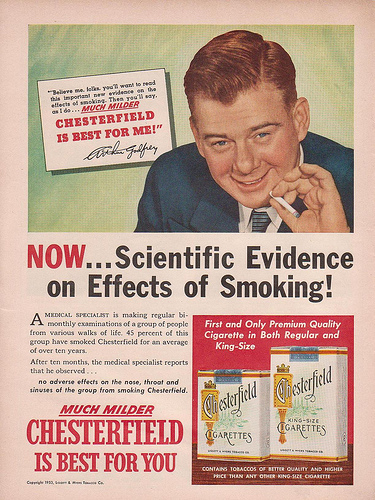 [Speaker Notes: -It is also worth showing that other industries have used disinformation to confuse the public on unwelcome scientific results.  These are examples of cigarette ads that ran in the 50s, claiming doctors and scientists think smoking is ok.  Imagine such a campaign now!  Other examples include the sugar industry (links to obesity) and in American football (concussions).  Pointing these examples out directs the attention to where it should be.]
[Speaker Notes: -In 2016, bankruptcy filings for Peabody Energy, America’s biggest coal mining company, revealed that it has funded at least two dozen groups that cast doubt on manmade climate change and oppose environment regulations.
-This includes groups like the “Center for the Study of Carbon Dioxide and Global Change” and scientist Willie Soon.]
Science Media Literacy
[Speaker Notes: -Can teach science media literacy, where students learn how to evaluate stories to see if they are to be trusted.]
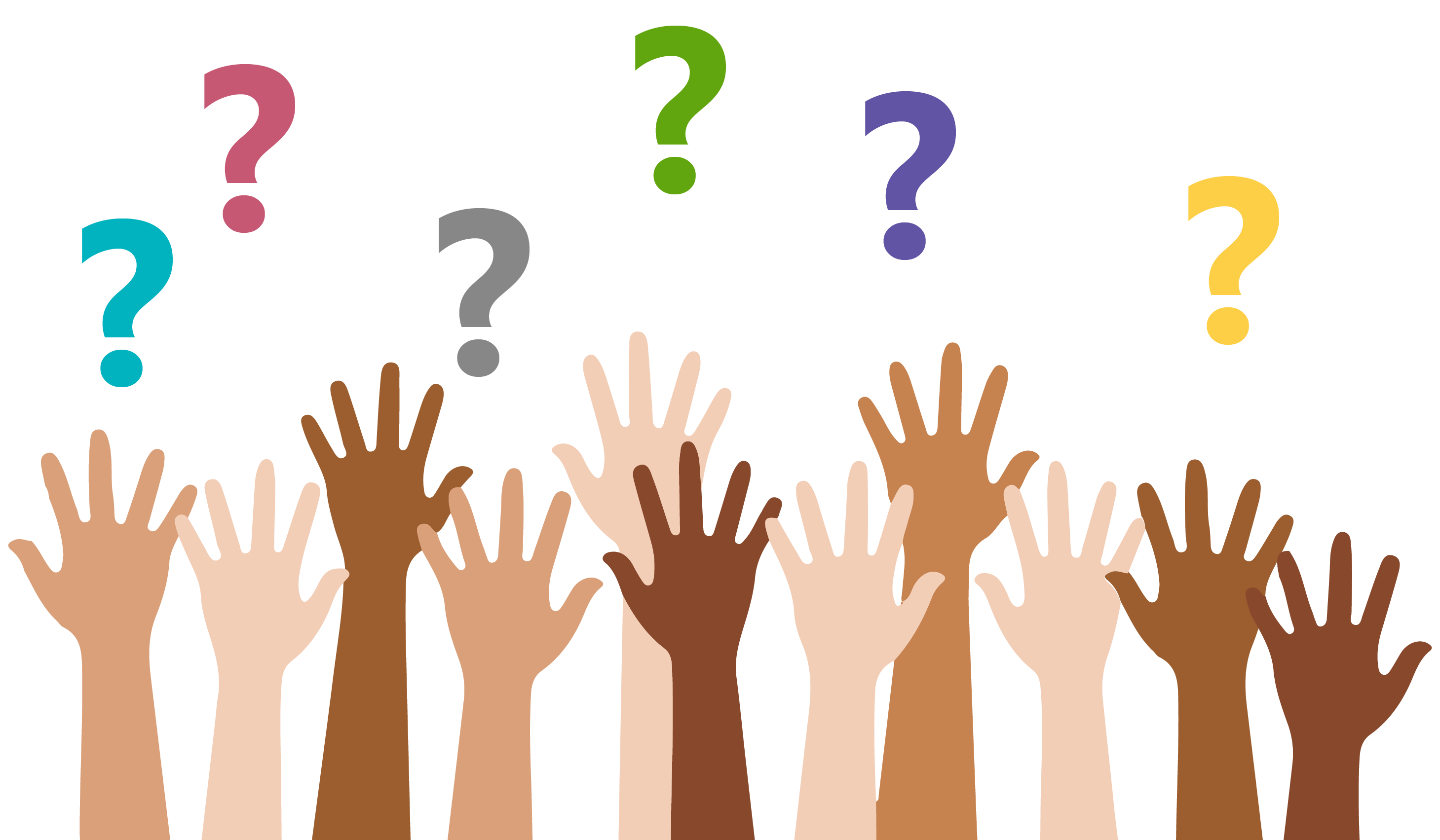 Astronomy& 
Climate Change
Greenhouse Effect & HZ
“Traditional” edges set by greenhouse   |   N2-CO2-H2O
GHG concentrations change limits
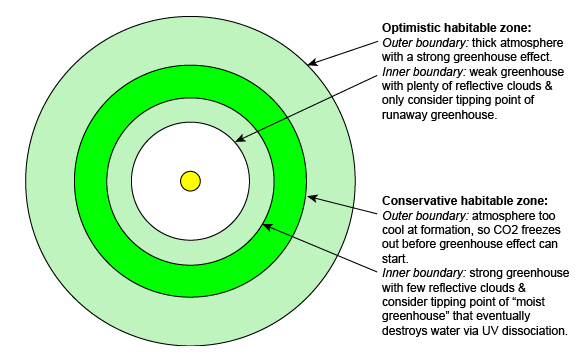 Credit: Nick Strobel - Bakersfield College - astronomynotes.com
[Speaker Notes: -Inner edge is set by either (1) runaway greenhouse effect, or (2) loss of water by UV dissociation and follow up H escape. Depends on the star temperature (spectral type).
-Remember, are setting bounds for *liquid* water to exist, assuming the water is there and there is an atmosphere.]
Greenhouse Effect & HZ
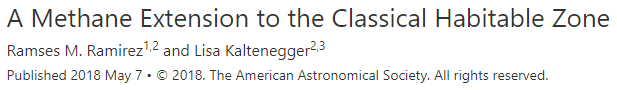 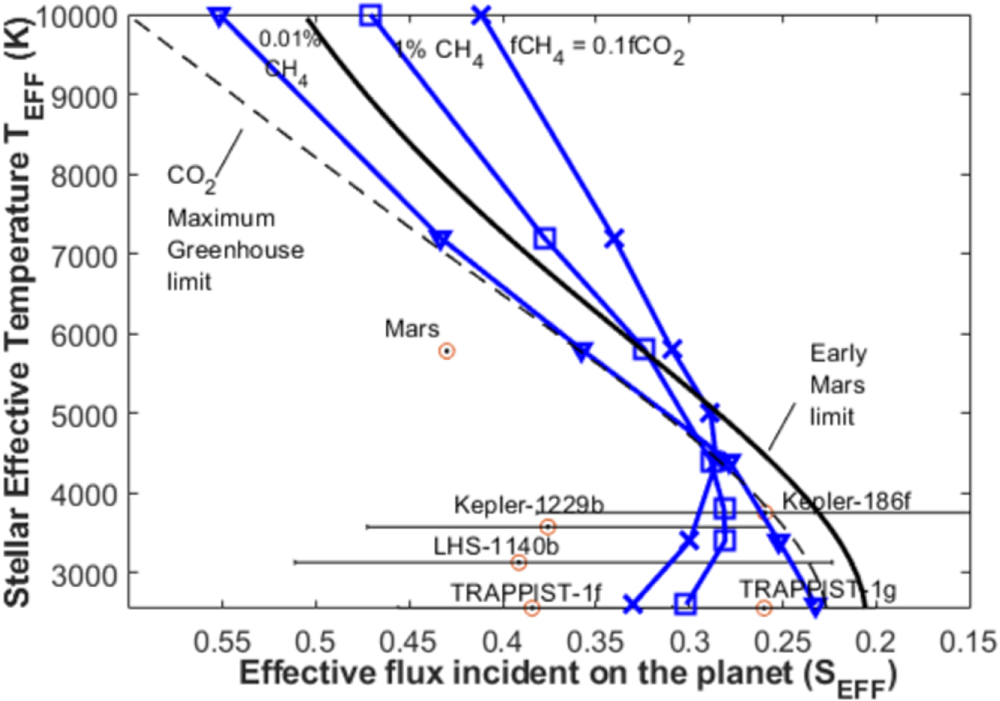 Earth CH4 
≈ 0.0002%
[Speaker Notes: -“The effect of adding methane to the outer edge of the classical HZ. Stellar effective temperature vs. the effective stellar flux (SEFF) for the outer limits of the Habitable Zone. The traditional outer HZ limit, the CO2 maximum greenhouse limit (dashed line) is shown along with the empirical outer edge (solid black line) and outer edge limits (solid blue line) containing various amount of CH4: 10 ppm (triangle), 1% (square), and fCH4 = 0.1 × fCO2. Some confirmed planets near the outer edge are included with error bars displayed.”
-“An alternative HZ limit that is not based on atmospheric models (like the classical HZ) but on empirical observations of our solar system is shown in both figures for comparison, the empirical HZ. The inner edge of the empirical HZ is defined by the stellar flux received by Venus when we can exclude the possibility that it had standing water on the surface (about 1 Gyr ago), equivalent to a stellar flux of SEFF = 1.77 (Kasting et al. 1993). The "early Mars" limit is based on observations, suggesting that the Martian surface may have supported standing bodies of water ∼3.8 Gyr when the Sun was only 75% as bright as it is today. For our solar system, SEFF = 0.32 for this limit, corresponding to a distance of ∼1.77 au (e.g., Kasting et al. 1993). ”]
Greenhouse Effect & HZ
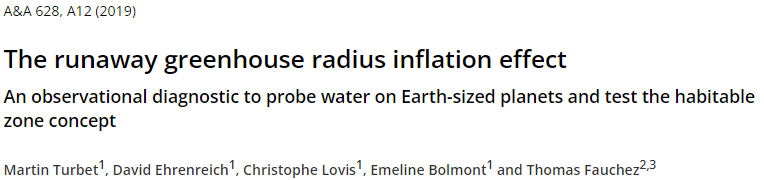 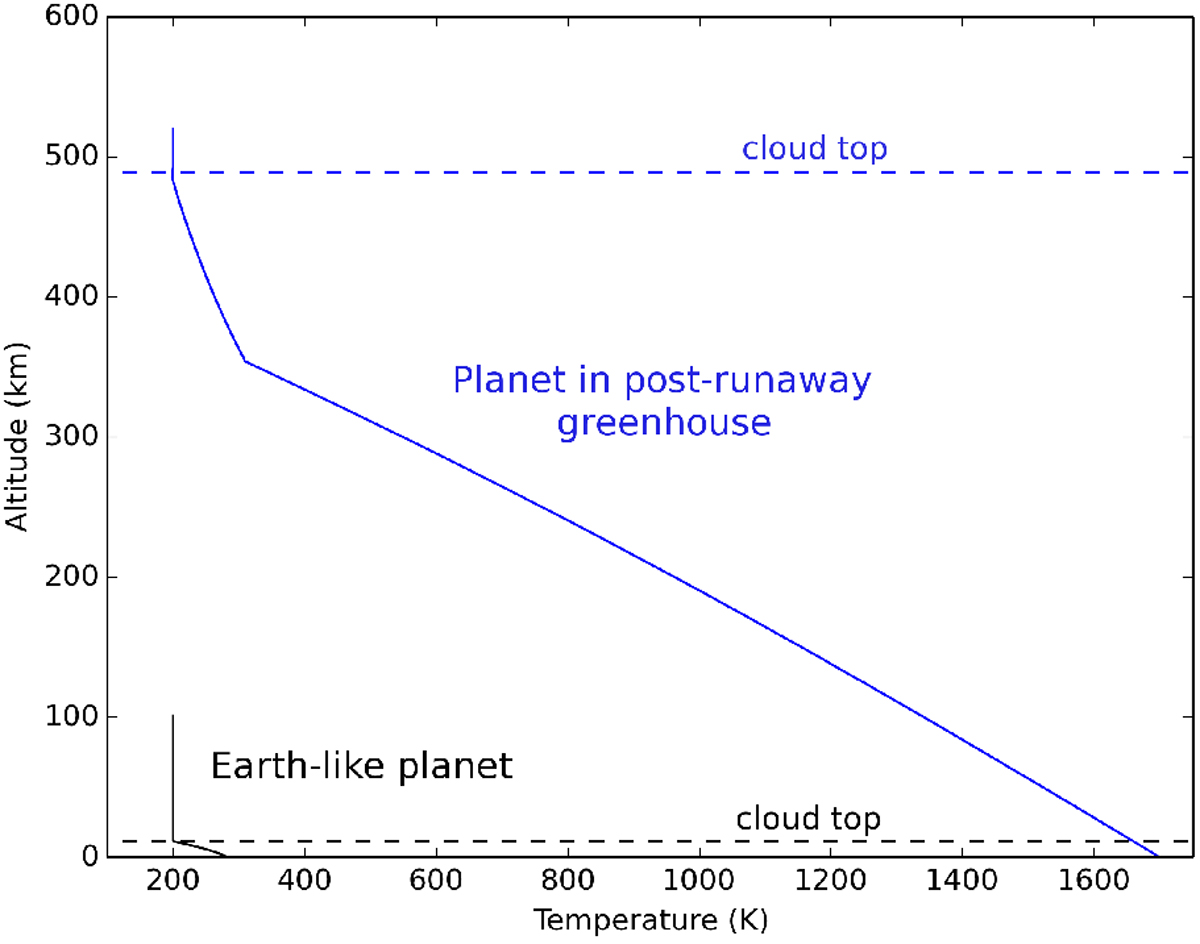 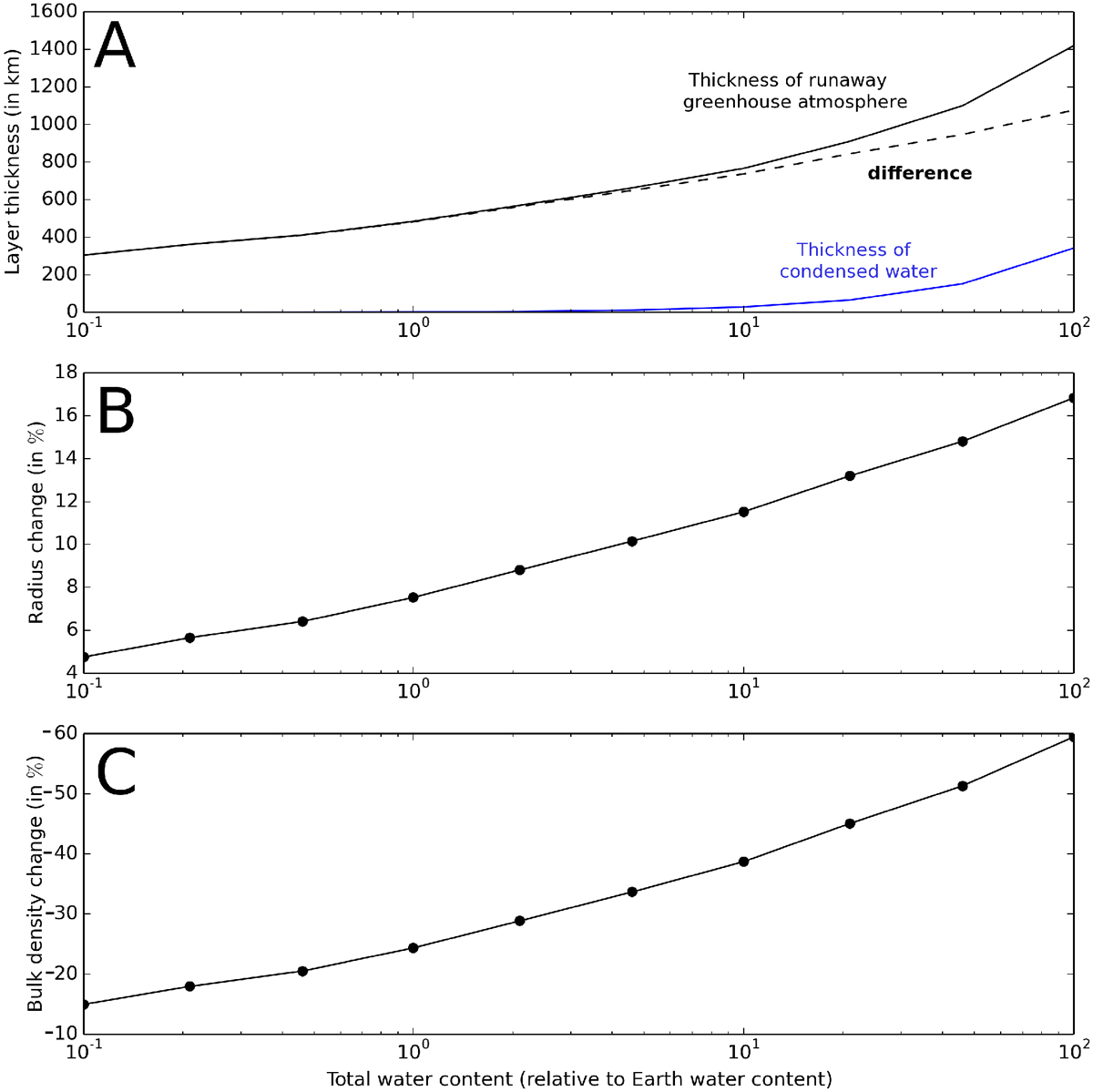 [Speaker Notes: -Runaway H2O greenhouse in inner HZ can puff up the atmosphere a lot, potentially observable in exoplanets to inform runaway greenhouse limits.
-First plot: “Thermal profiles of an Earth-like planet receiving the same insolation than present-day Earth (solid black curve) and receiving 6% more insolation than Earth (solid blue curve). In the latter case, the planet is in a post-runaway greenhouse climate state. The top of the cloud layer – estimated using the top of the moist convective layer – is indicated with dashed lines.”
-Second plot: “Effect of total water content … for a planet in post-runaway greenhouse climate state... In (B) is shown the net radius change.”]
Impact of Climate Change on Astronomy
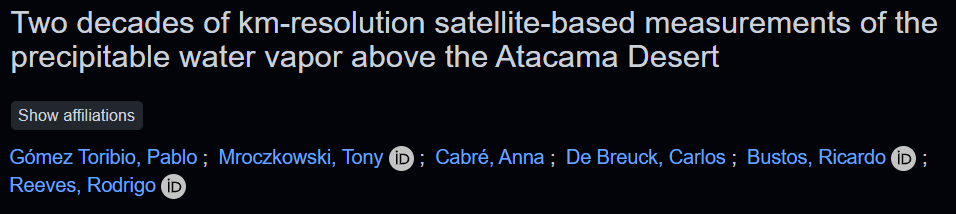 Worse PWV
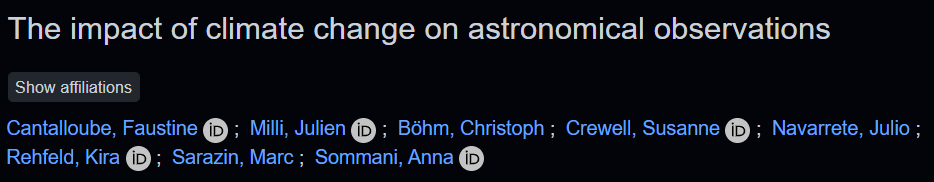 Worse
Seeing
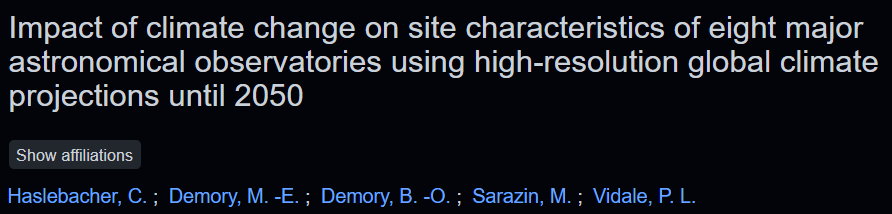 “Our results show that climate change likely increases time lost due to bad site conditions.”
[Speaker Notes: -Precipitable water vapor (PWV) is the vertically integrated amount of water vapor in the atmosphere.
-“The precipitable water vapor (PWV), which is equivalent to the depth of liquid water that would result if all the water vapor in the atmospheric column is condensed and precipitated, is used to diagnose the atmospheric humidity over a specific location.”]
Impact of Astronomy on Climate Change
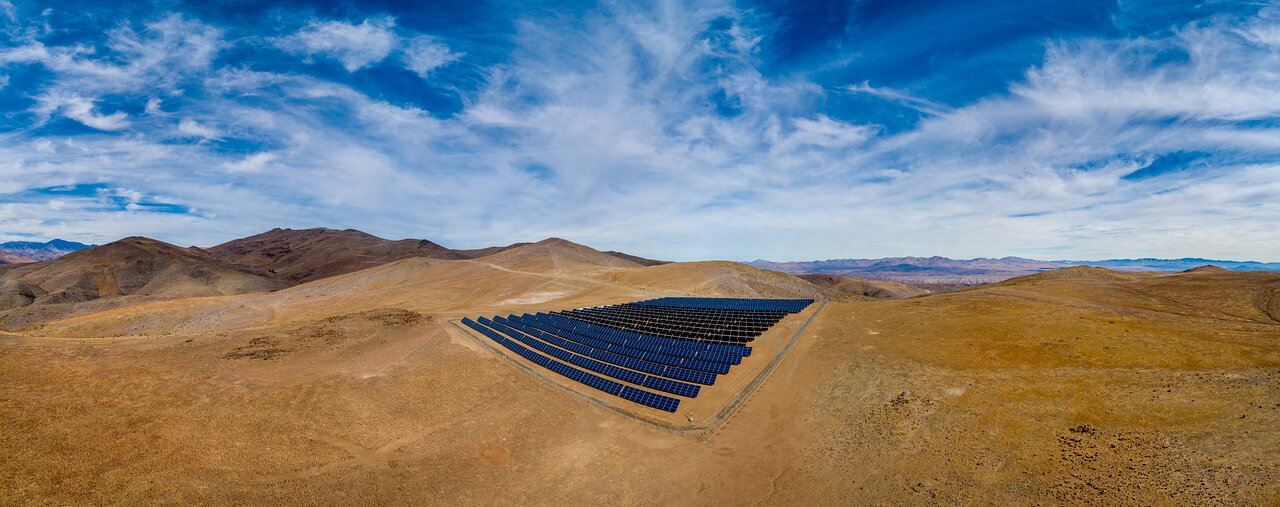 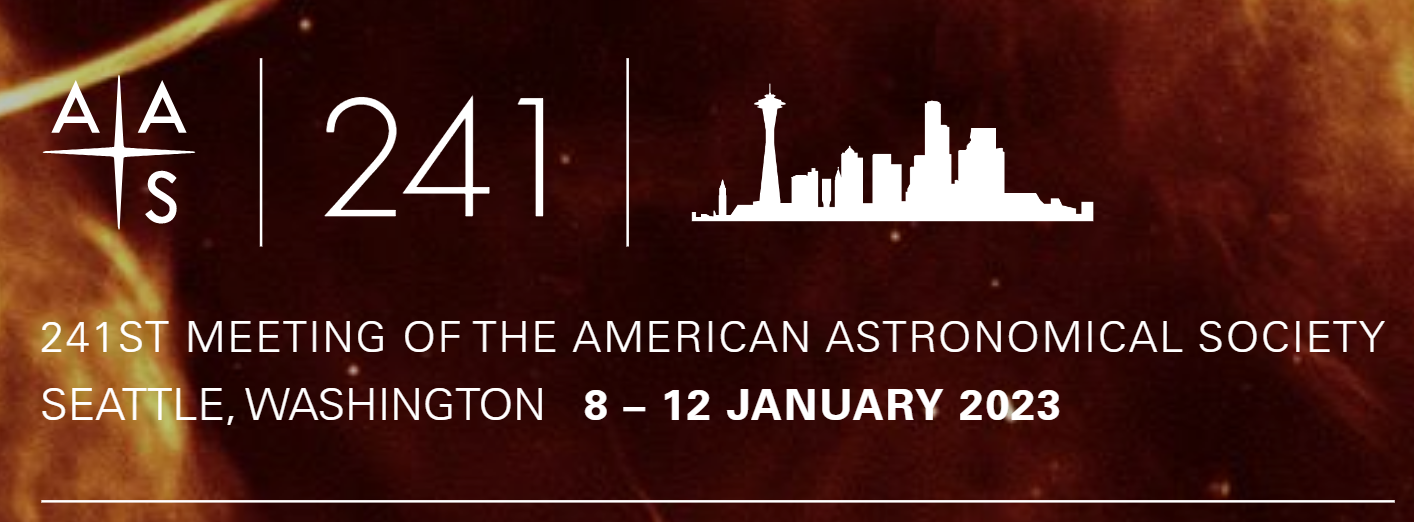 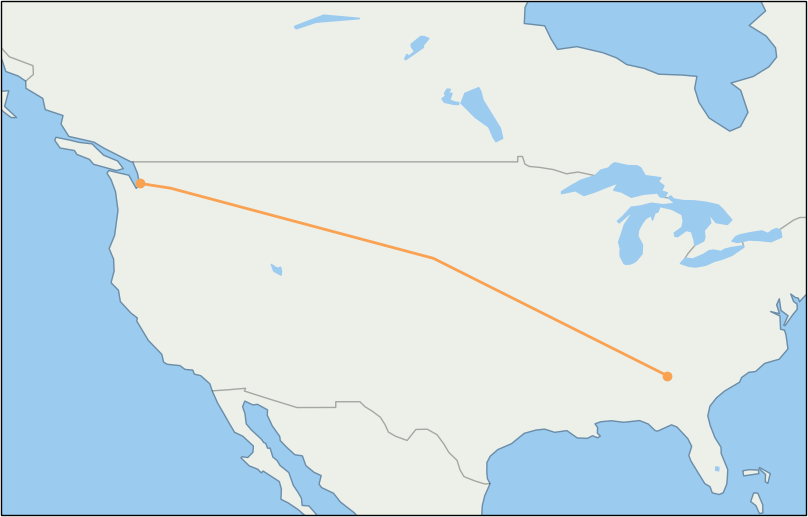 “Over their lifetimes, cutting-edge observatories combined release CO2 equivalent to the annual output of countries such as Estonia, Croatia, or Bulgaria.”
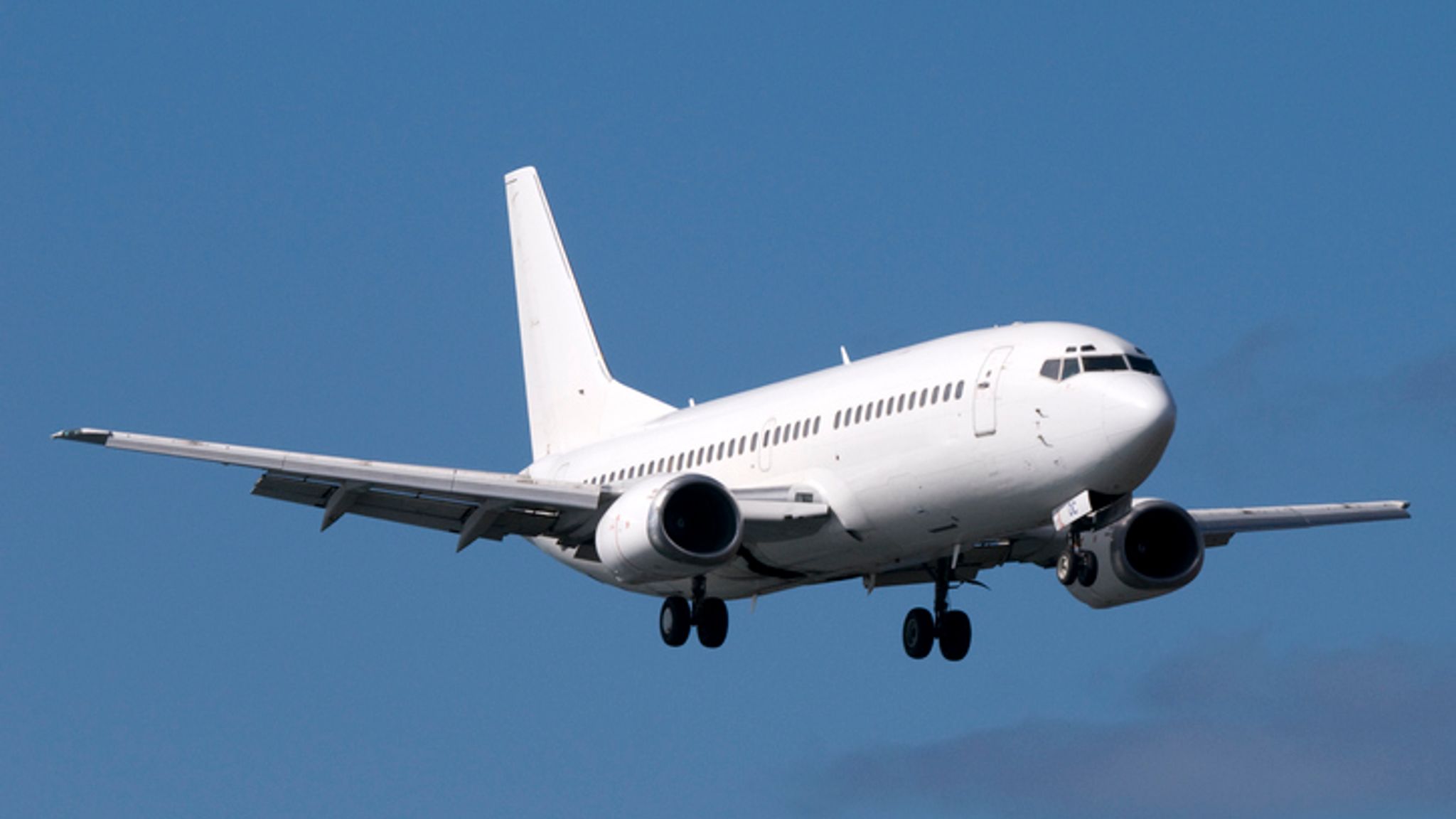 ESO’s La Silla Observatory (Chile)
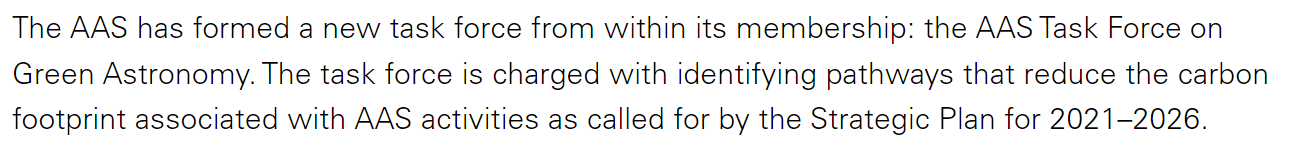 Groups
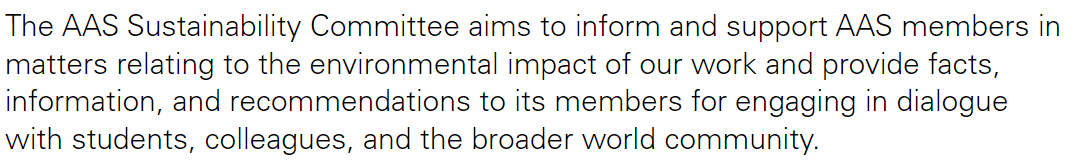 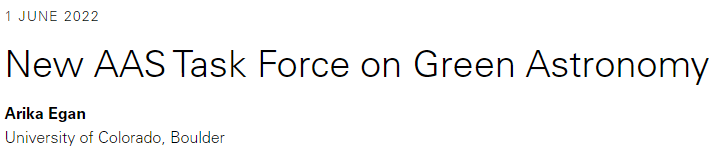 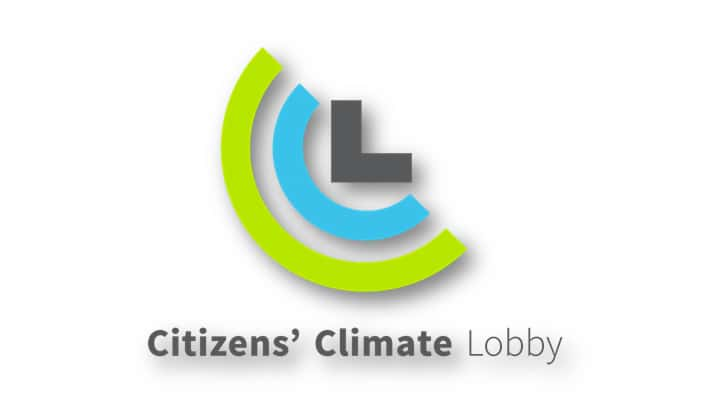 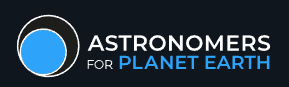 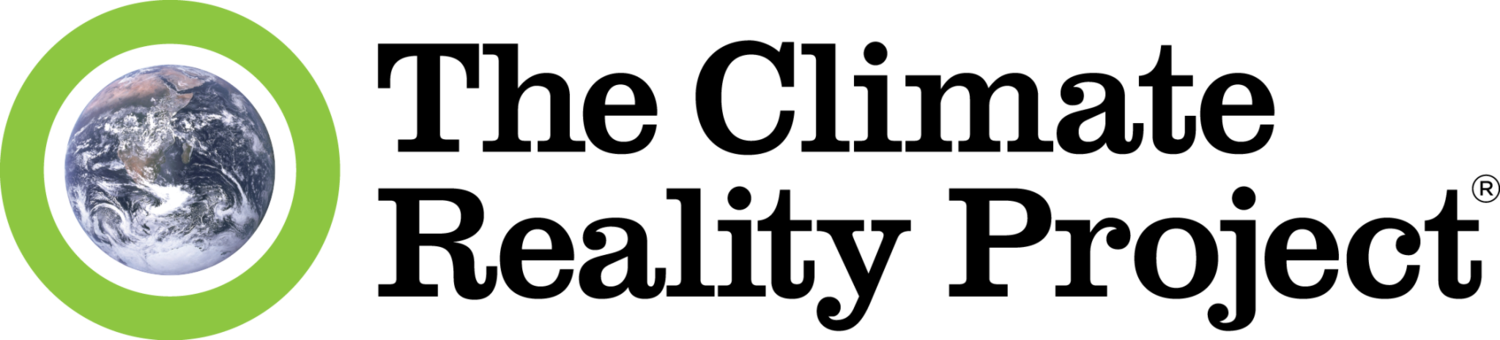 [Speaker Notes: -Sustainability committee has been around since 2010. Task force is new in 2022.]
CLIMATE CHANGE COMMUNiCATION
Resources
Learning the Science

Princeton Primers in Climate
https://press.princeton.edu/catalogs/series/date/princeton-primers-in-climate.html
EdX (several classes)
edx.org
[Speaker Notes: A challenge for scientists is finding background knowledge.  Most materials are for the public, which tends to be too basic, or for climate scientists, which assume too much a priori knowledge.  The Princeton Primers in Climate are a series of books intended for fellow scientists.  All are worthwhile, and provide a deep dive into the fundamentals in several realms of climate science.  I would start with “The Global Carbon Cycle” by David Archer.  EdX also offers several online classes on specific topics.  They’re free and self-paced.]
CLIMATE CHANGE COMMUNiCATION
Resources
Current Status of the Climate

Intergovernmental Panel on Climate Change (IPCC)
ipcc.ch
National Climate Assessment Report (NCA)
https://nca2018.globalchange.gov
[Speaker Notes: The IPCC and NCA reports give an overall status of climate change research.  The IPCC and NCA are updated every few years. The NCA is especially nice in that it breaks down effects by region.]
CLIMATE CHANGE COMMUNiCATION
Resources
Latest Data and Plots

NASA
https://climate.nasa.gov
NOAA
www.noaa.gov
[Speaker Notes: Every time you teach climate change you’ll want to have the latest plots (e.g., temperature and CO2 levels as a function of time).  The NASA and NOAA sites have nice ways of generating your own plots as well.]
CLIMATE CHANGE COMMUNiCATION
Resources
Climate Communication

Yale Program on Climate Change Communication 
http://climatecommunication.yale.edu
George Mason Center for CC Communication
https://www.climatechangecommunication.org
[Speaker Notes: Most of this presentation has been about climate change communication.  Both of these are invaluable resources for learning effective strategies.]
CLIMATE CHANGE COMMUNiCATION
Resources
Climate Denialism

Skeptical Science
https://skepticalscience.com
Making Sense of Climate Denial: EdX
https://www.edx.org/course/making-sense-of-climate-science-denial-2
[Speaker Notes: There is an active campaign of climate change disinformation.  Almost every time I talk about climate change a new denier talking point appears.  You can learn about the most common talking points here.  I look at Skeptical Science every time before I talk about climate change.]
CLIMATE CHANGE COMMUNiCATION
Resources
Science Media Literacy

Civic Online Reasoning
https://cor.stanford.edu/
Ad Fontes Media
https://www.adfontesmedia.com/
[Speaker Notes: Both of these are valuable resources for teaching science media literacy.]
Solar System Explorers 20 OCT
What is a specific solution we have for addressing anthropogenic climate change or its impact?  e.g., Convert cars from hydrocarbon fuels to electric-powered.

1. Drive less, walk more
2. Put iron in oceans to promote more algae, captures CO2
3. Block sunlight from space (with bubbles at L1)
4. Greenroofs in cities
5. Going vegetarian
6. Use less hot water (conserves energy)
7. Don’t throw leaves in trash
8. Recycle
9. Add more solar panels to EVERYTHING!
10. Change construction materials
11. Release specific sulphates into atmosphere to stimulate cooling
12. Plant trees on Florida coast (less flooding, more carbon capture)
13. Turn off tech when not in use
14. Keep tires inflated to improve efficiency of gas usage
15. Vote green
16. Plant more trees
17. Use reusable items (water bottles, etc)
18. Change to H powered engines
19. Protecting existing forests (Amazon, etc)
20. Switch bank accounts to groups not investing in fossil fuel projects